Anatomie der Herzentwicklung:ein Training
Attila Magyar
19.03.2019
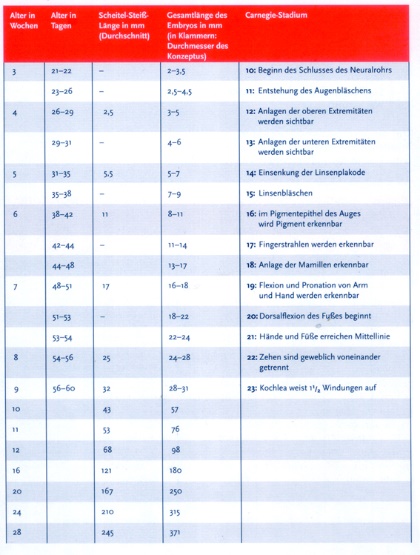 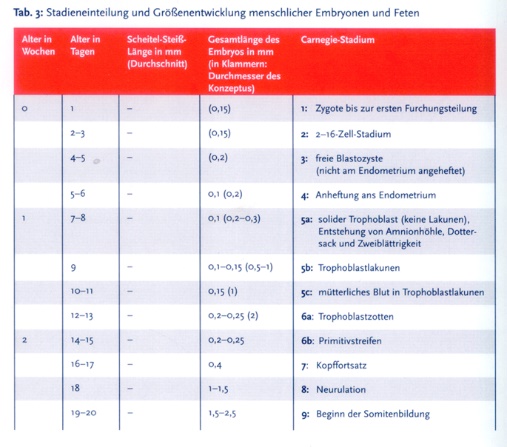 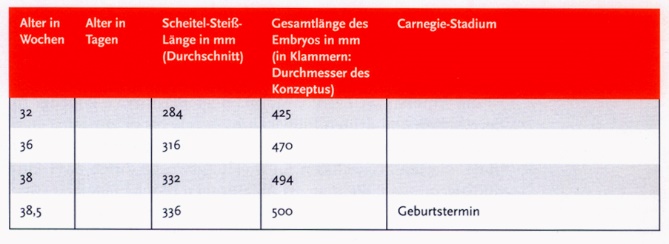 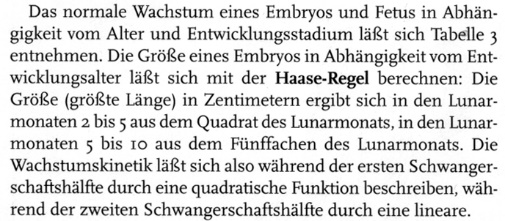 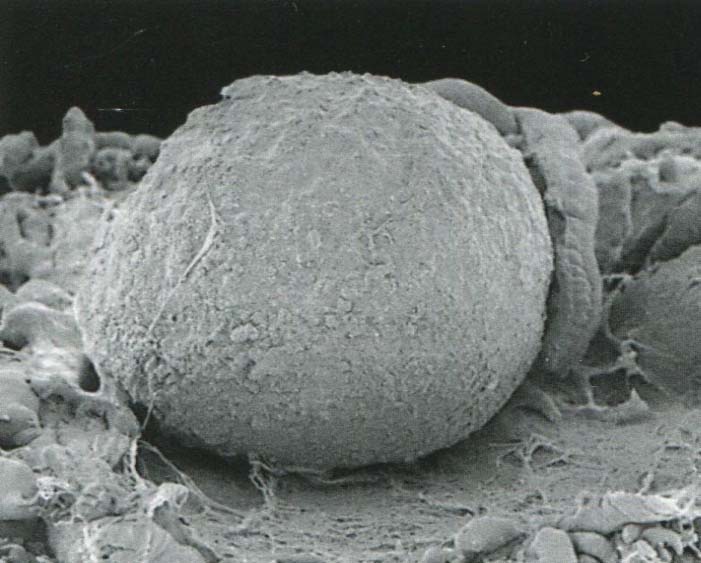 Anfang EW4
3-5 mm
[Speaker Notes: Steding The anatomy of the human embryo Karger 2009]
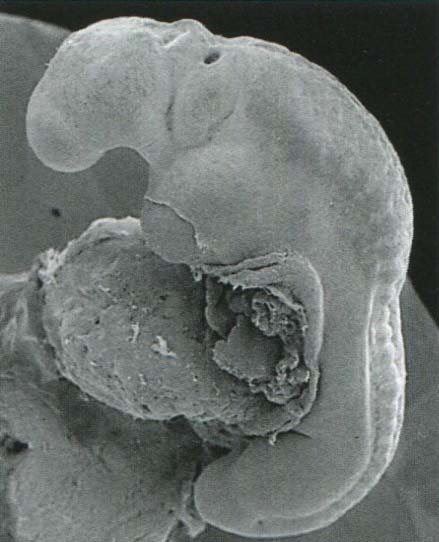 Anfang EW4
3-5 mm
[Speaker Notes: Steding The anatomy of the human embryo Karger 2009]
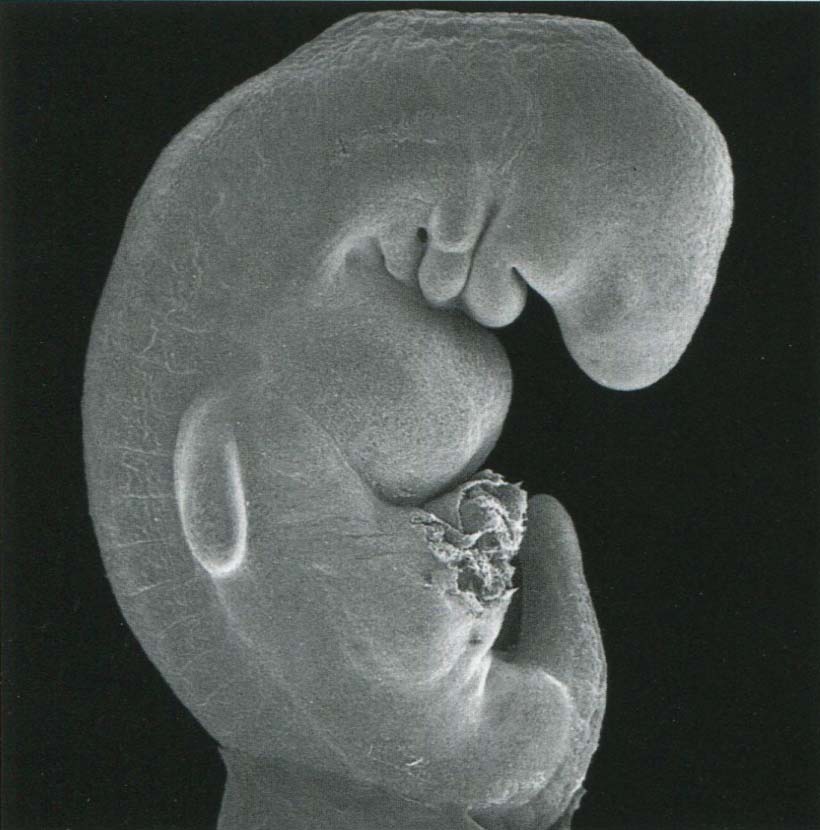 EW5
5-7 mm
[Speaker Notes: Steding The anatomy of the human embryo Karger 2009]
Rautenhirn (Rh)
Mittelhirn (M)
Zwischenhirn (Di)
Endhirn (Tel)
Zunge
Strirnwulst
Herz
Somiten
Mundhöhle
[Speaker Notes: O’Rahilly & Müller, Embryologie und Teratologie des Menschens 1999]
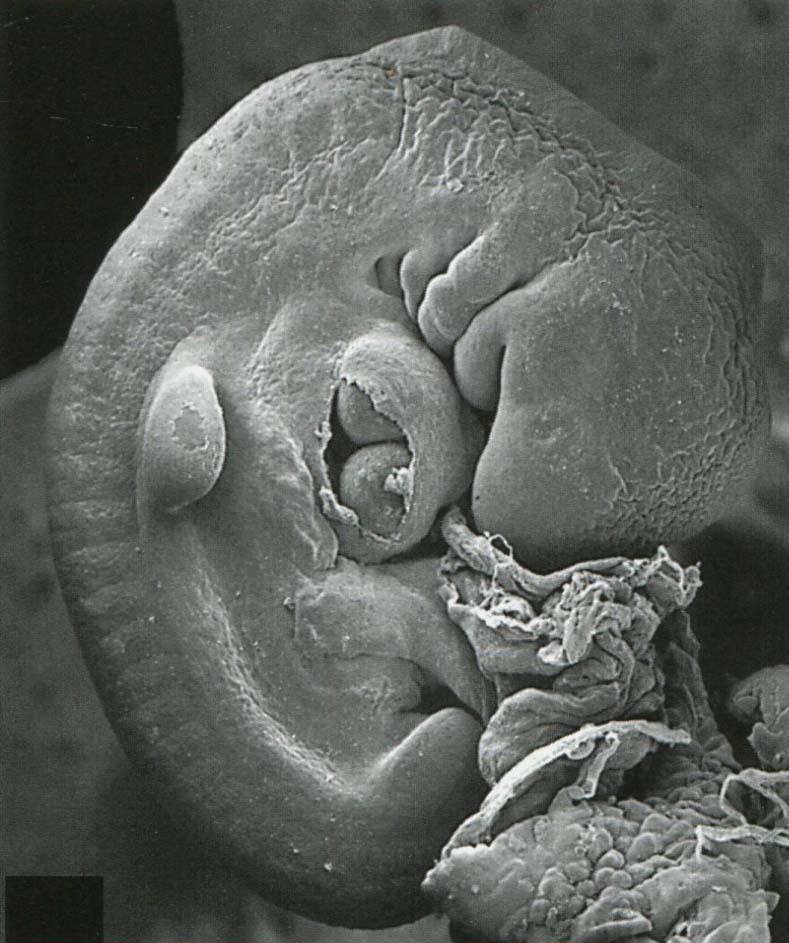 EW5
5-7 mm
[Speaker Notes: Steding The anatomy of the human embryo Karger 2009]
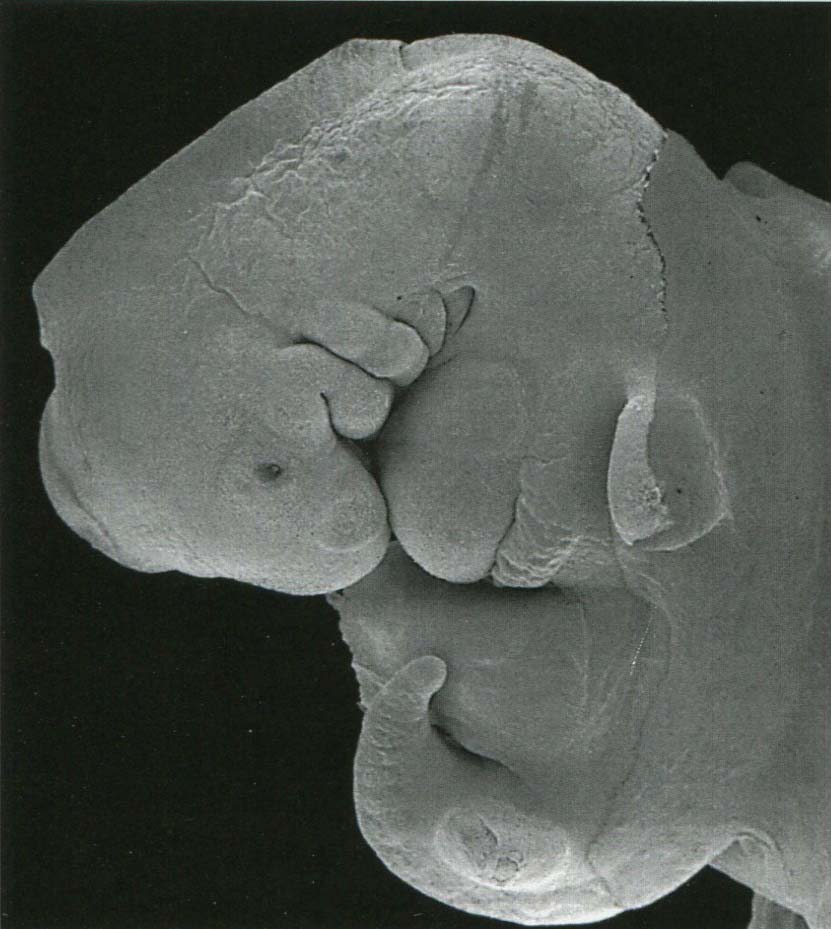 EW5
5-7 mm
[Speaker Notes: Steding The anatomy of the human embryo Karger 2009

balra: mounting medium
sinus cervicalis]
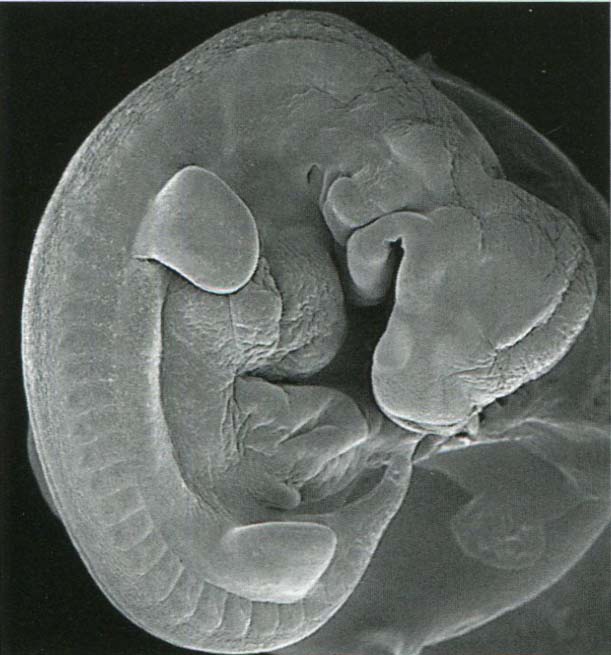 Ende der EW5
5-7 mm
[Speaker Notes: Steding The anatomy of the human embryo Karger 2009
liver bulge]
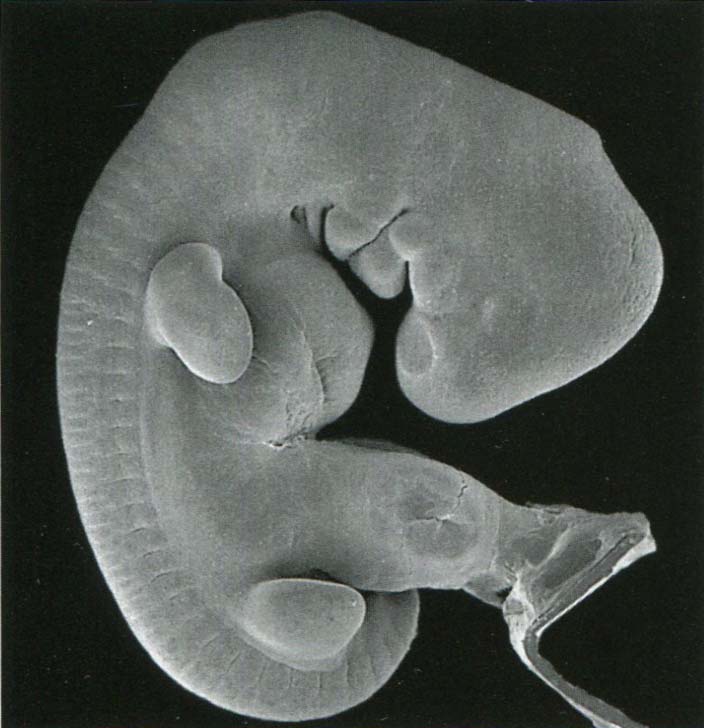 EW6
8-18 mm
[Speaker Notes: Steding The anatomy of the human embryo Karger 2009
liver bulge]
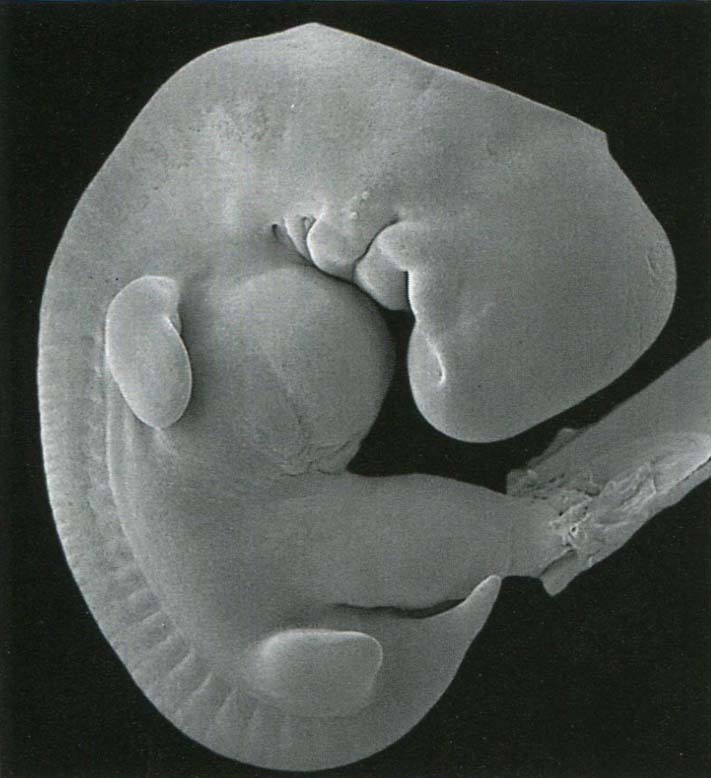 EW6
8-18 mm
[Speaker Notes: Steding The anatomy of the human embryo Karger 2009]
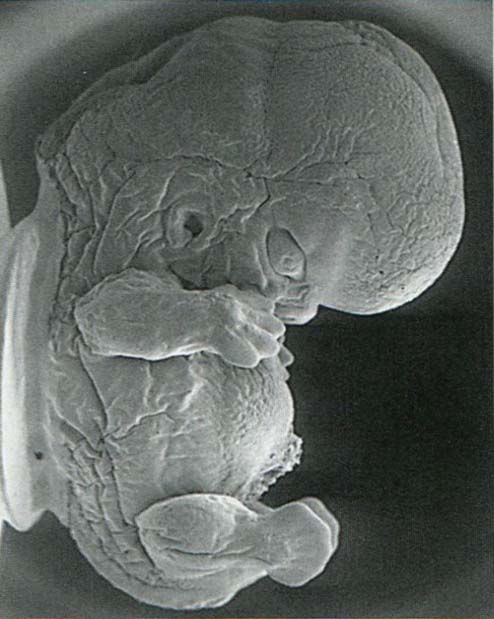 EW8
24-28 mm
[Speaker Notes: Steding The anatomy of the human embryo Karger 2009]
Herzentwicklunmg
EW4
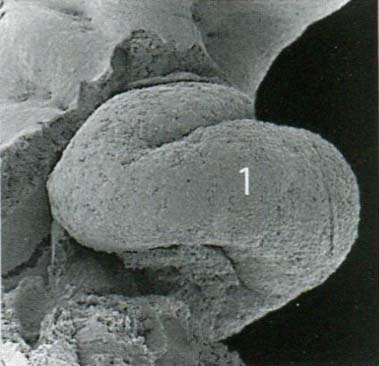 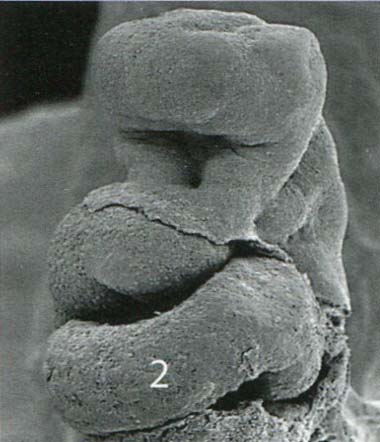 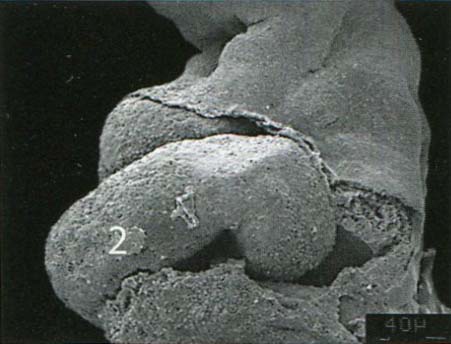 R
V
L
[Speaker Notes: Steding The anatomy of the human embryo Karger 2009]
EW4
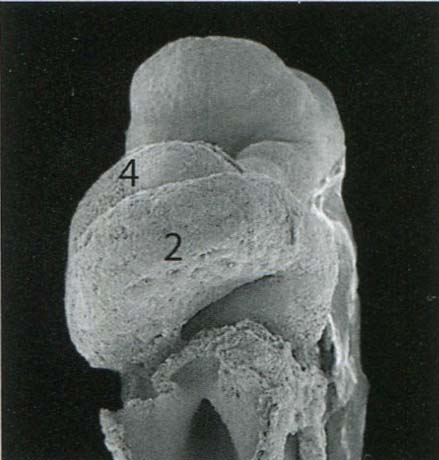 [Speaker Notes: Steding The anatomy of the human embryo Karger 2009]
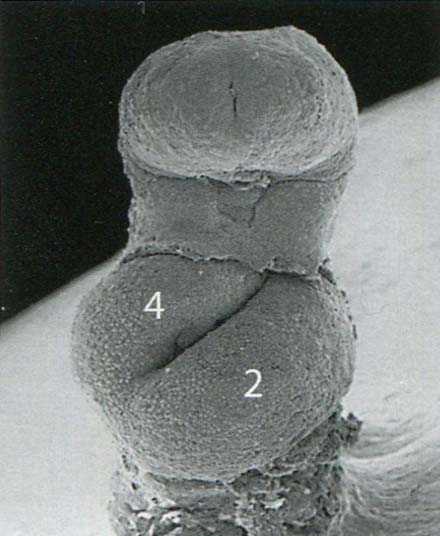 EW4
[Speaker Notes: Steding The anatomy of the human embryo Karger 2009]
EW4
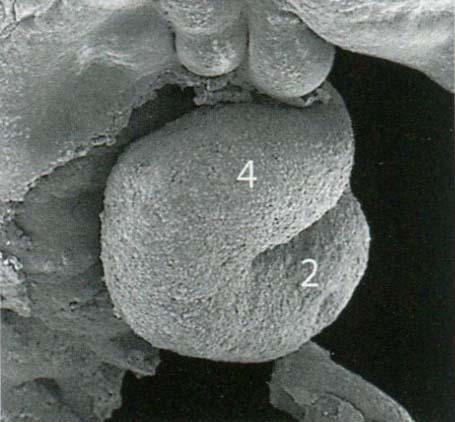 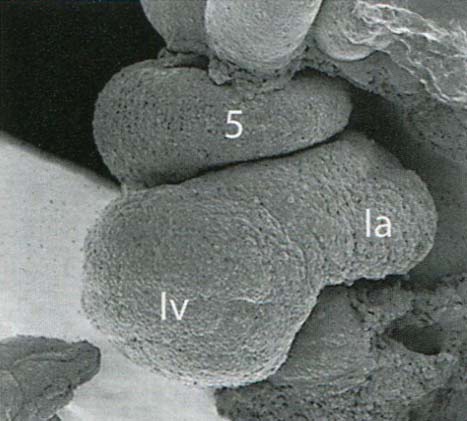 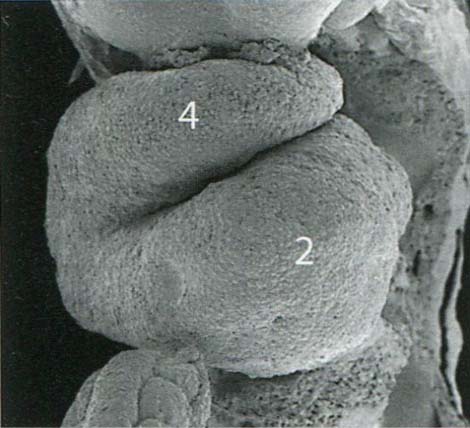 R
V
L
[Speaker Notes: Steding The anatomy of the human embryo Karger 2009
4: conus
5: truncus]
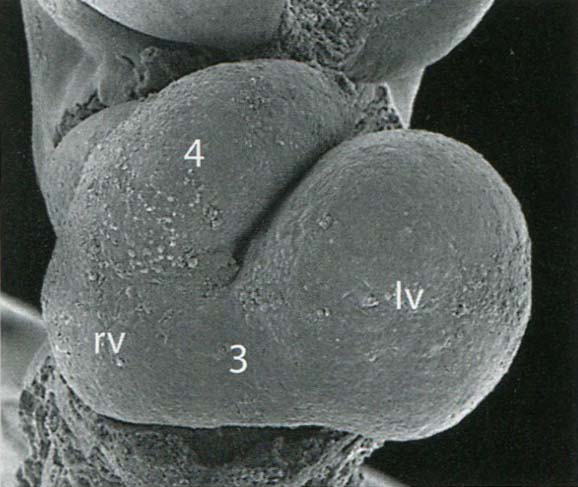 EW5
[Speaker Notes: Steding The anatomy of the human embryo Karger 2009]
EW5
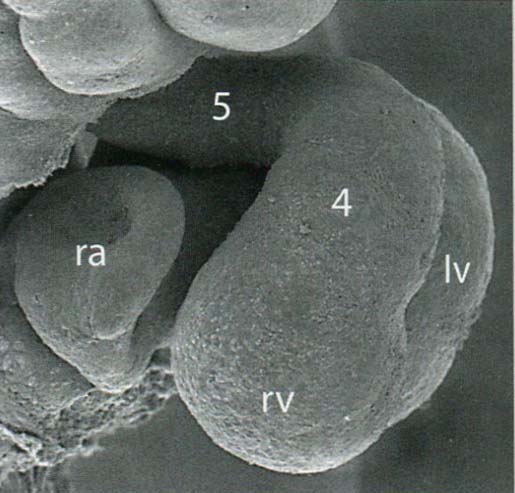 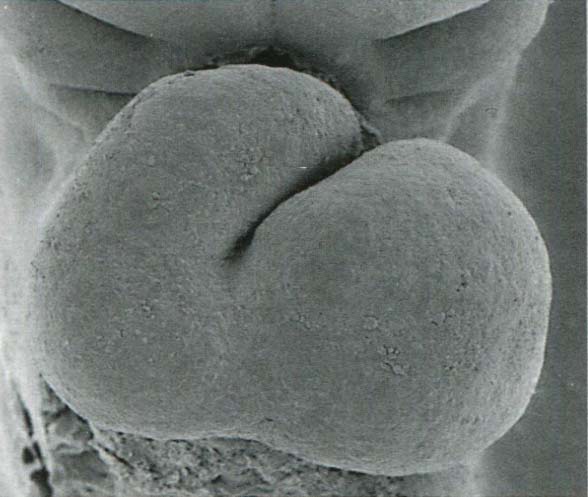 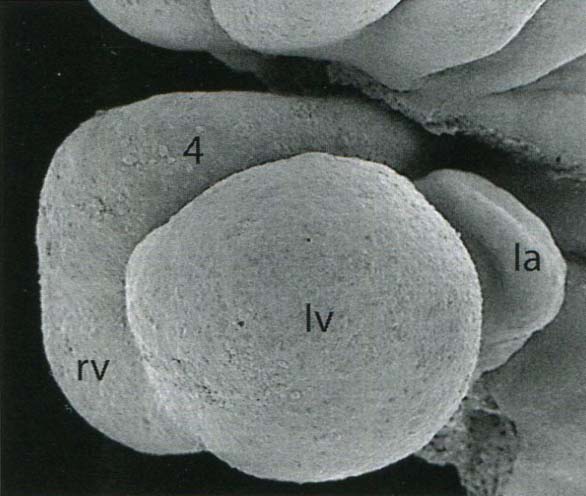 R
V
L
[Speaker Notes: Steding The anatomy of the human embryo Karger 2009]
EW5
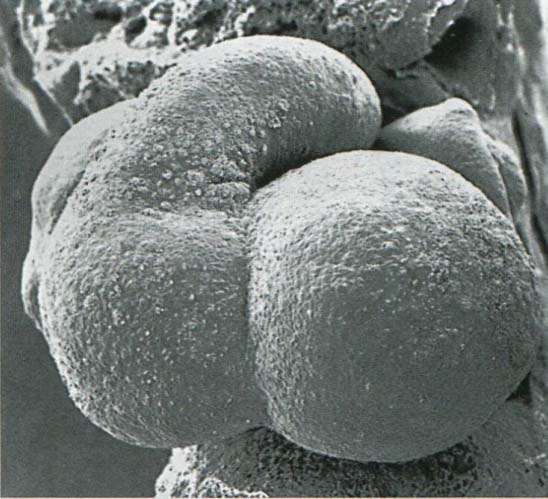 [Speaker Notes: Steding The anatomy of the human embryo Karger 2009]
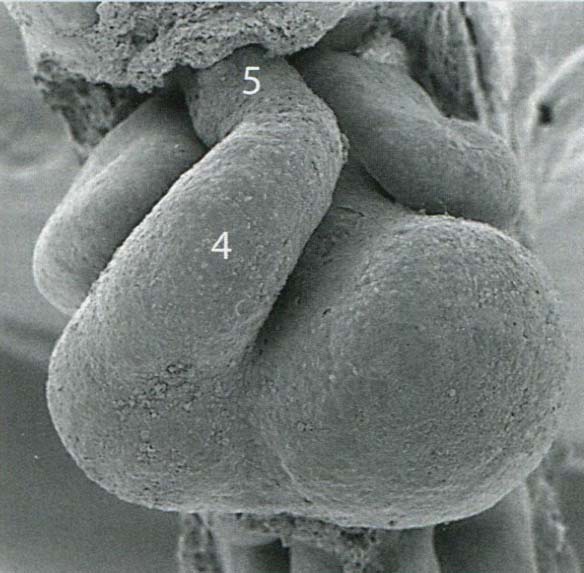 EW5
[Speaker Notes: Steding The anatomy of the human embryo Karger 2009]
Ende der EW5
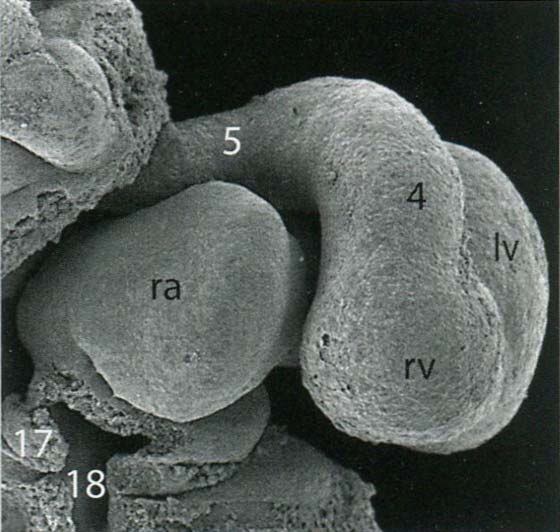 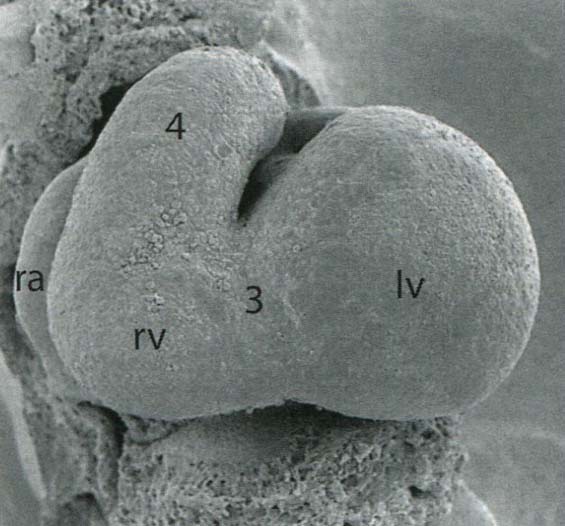 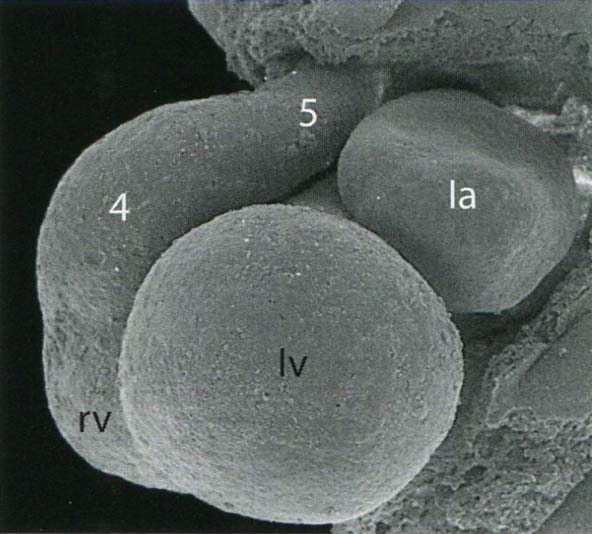 R
V
L
[Speaker Notes: Steding The anatomy of the human embryo Karger 2009]
EW6
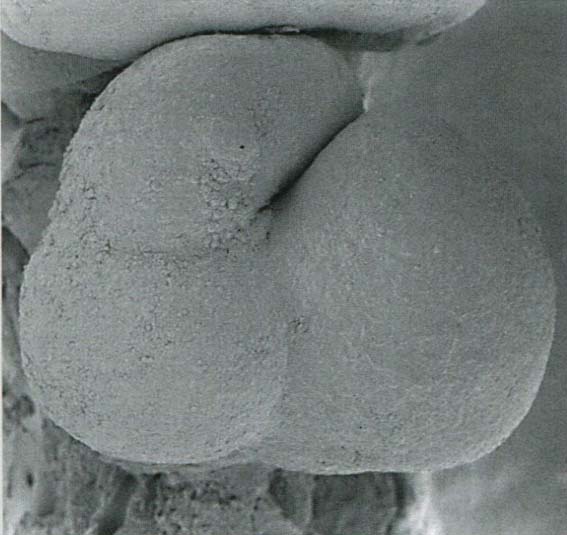 [Speaker Notes: Steding The anatomy of the human embryo Karger 2009]
EW6
(früh)
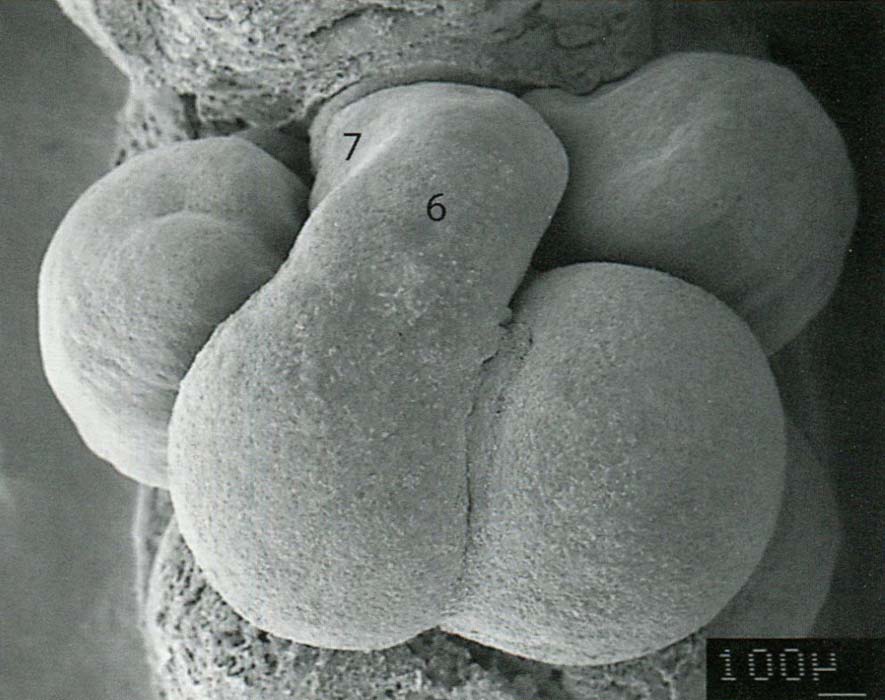 [Speaker Notes: Steding The anatomy of the human embryo Karger 2009]
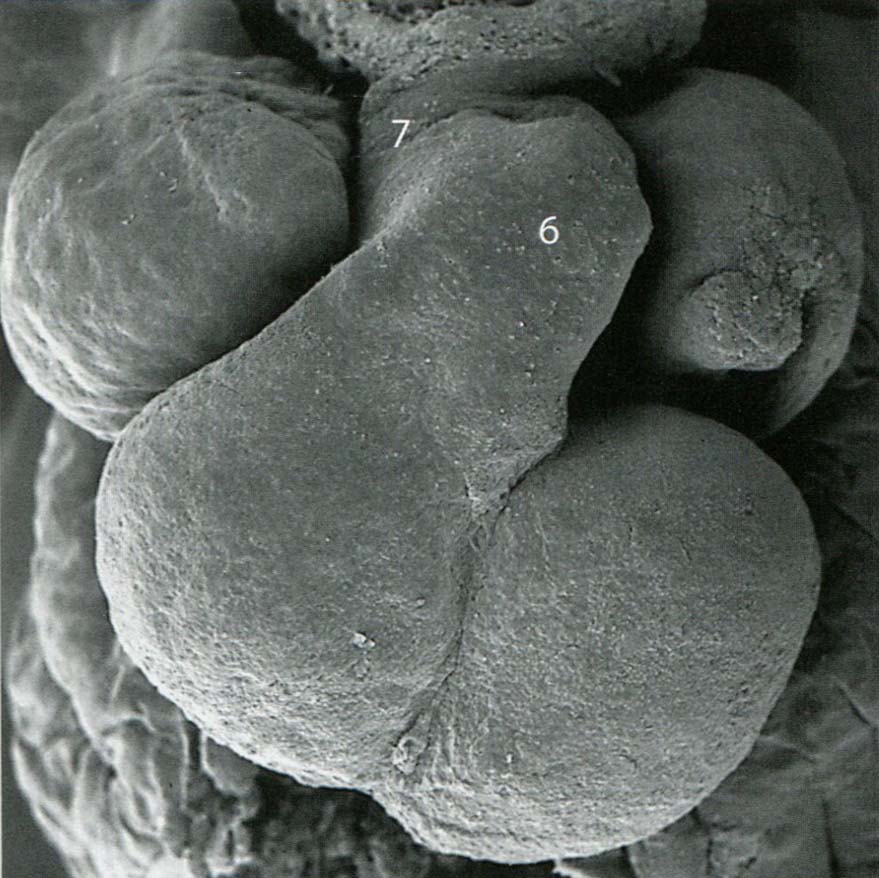 Ende der EW6
[Speaker Notes: Steding The anatomy of the human embryo Karger 2009]
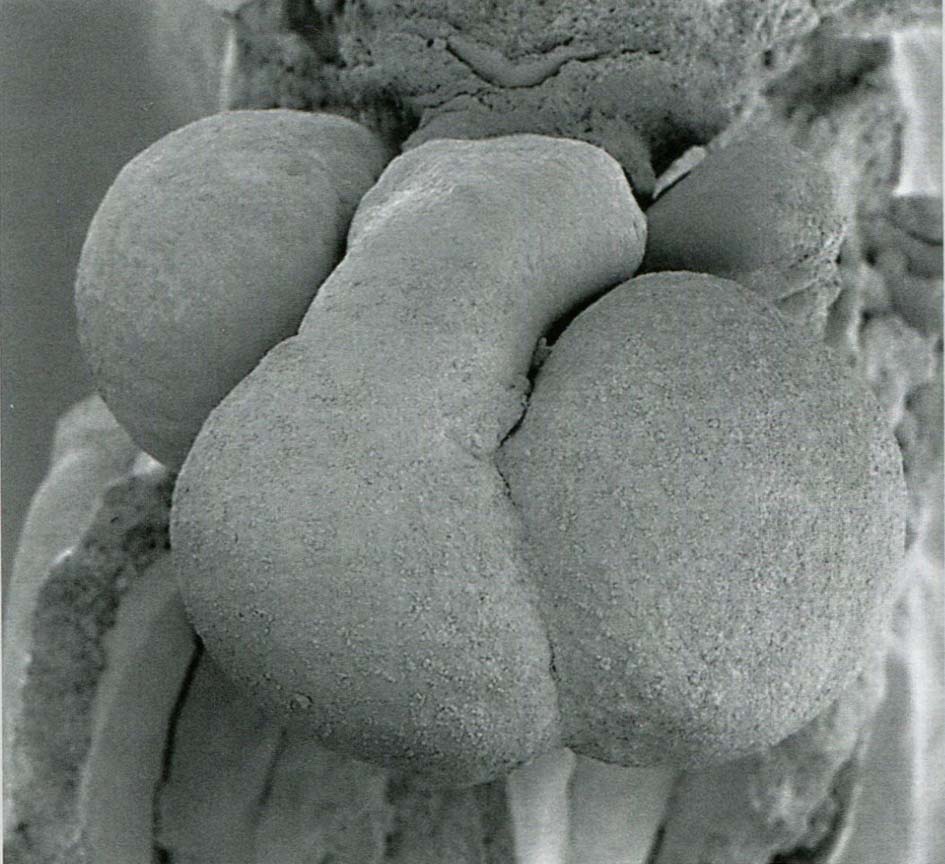 EW7
[Speaker Notes: Steding The anatomy of the human embryo Karger 2009]
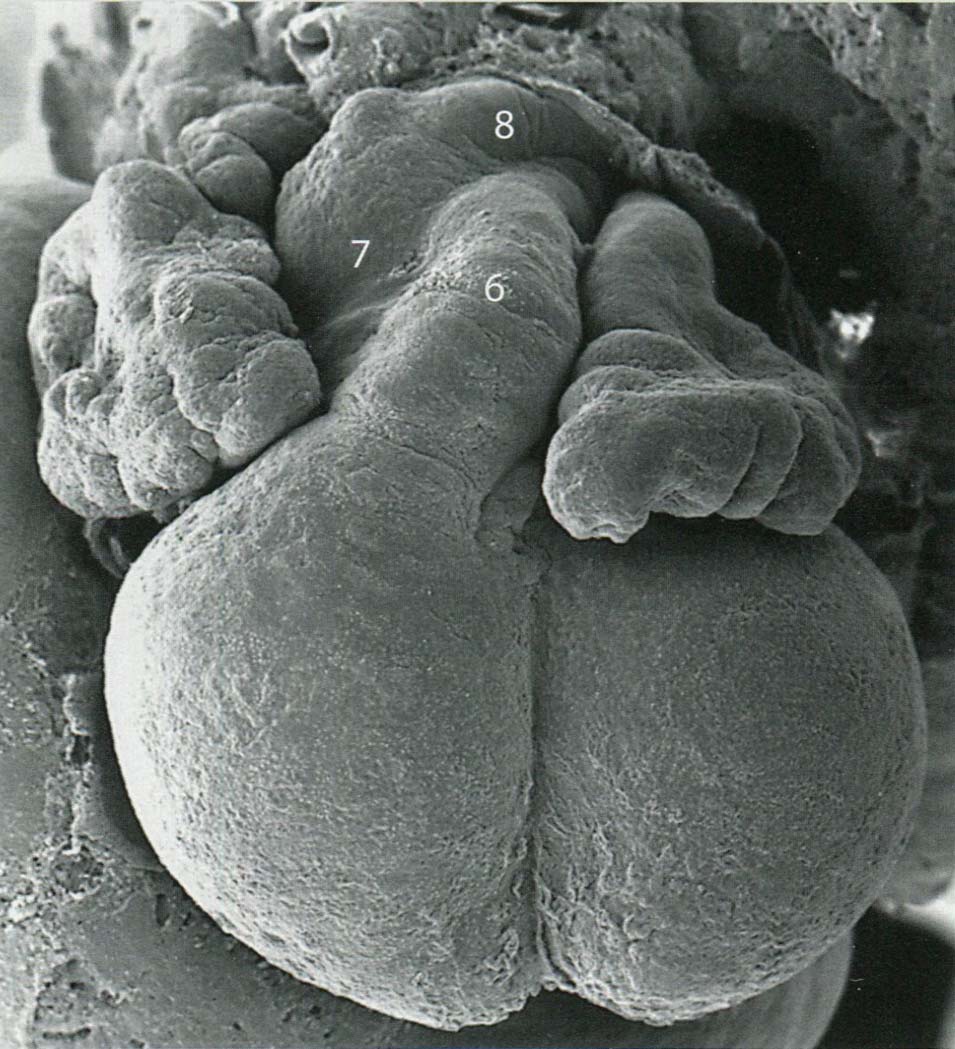 EW7
[Speaker Notes: Steding The anatomy of the human embryo Karger 2009]
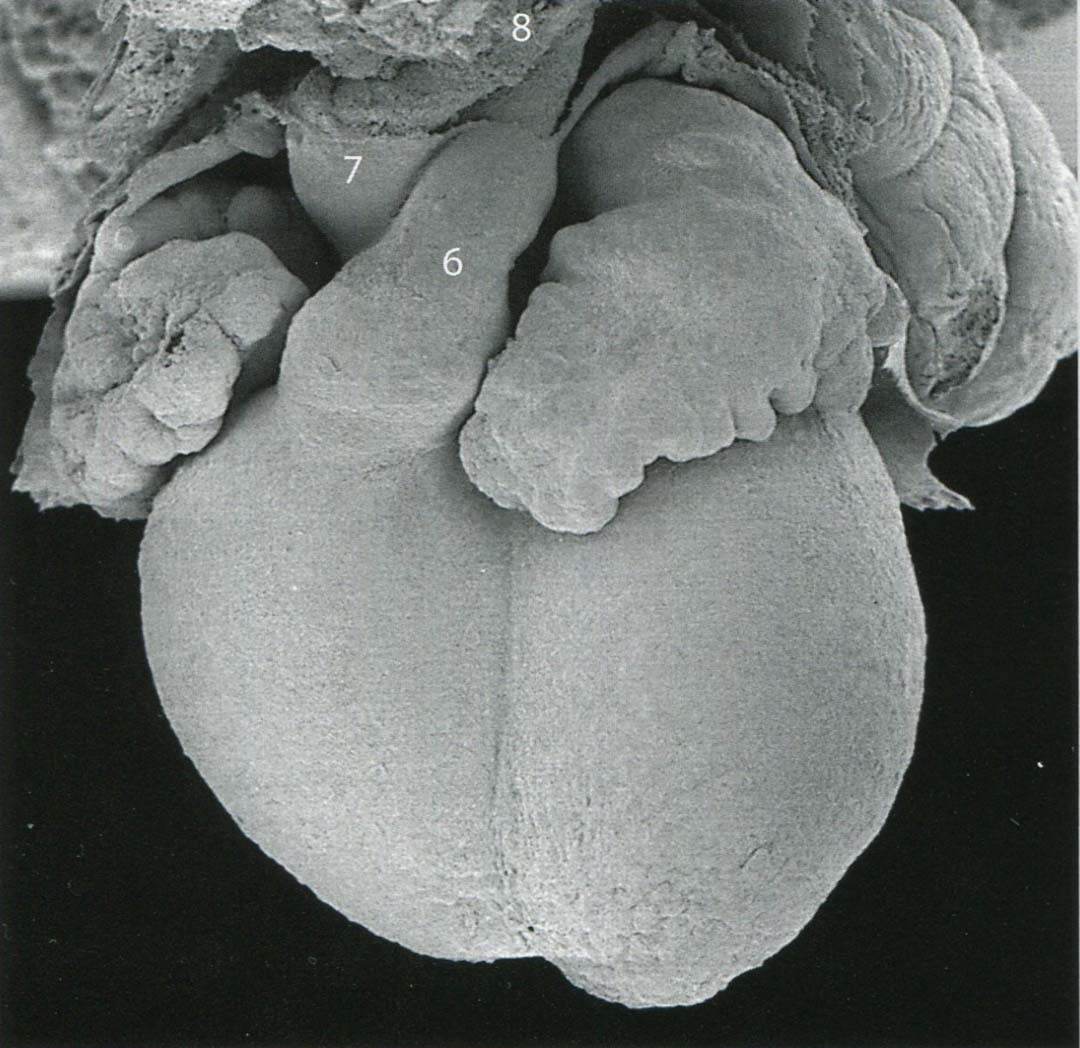 EW8
[Speaker Notes: Steding The anatomy of the human embryo Karger 2009]
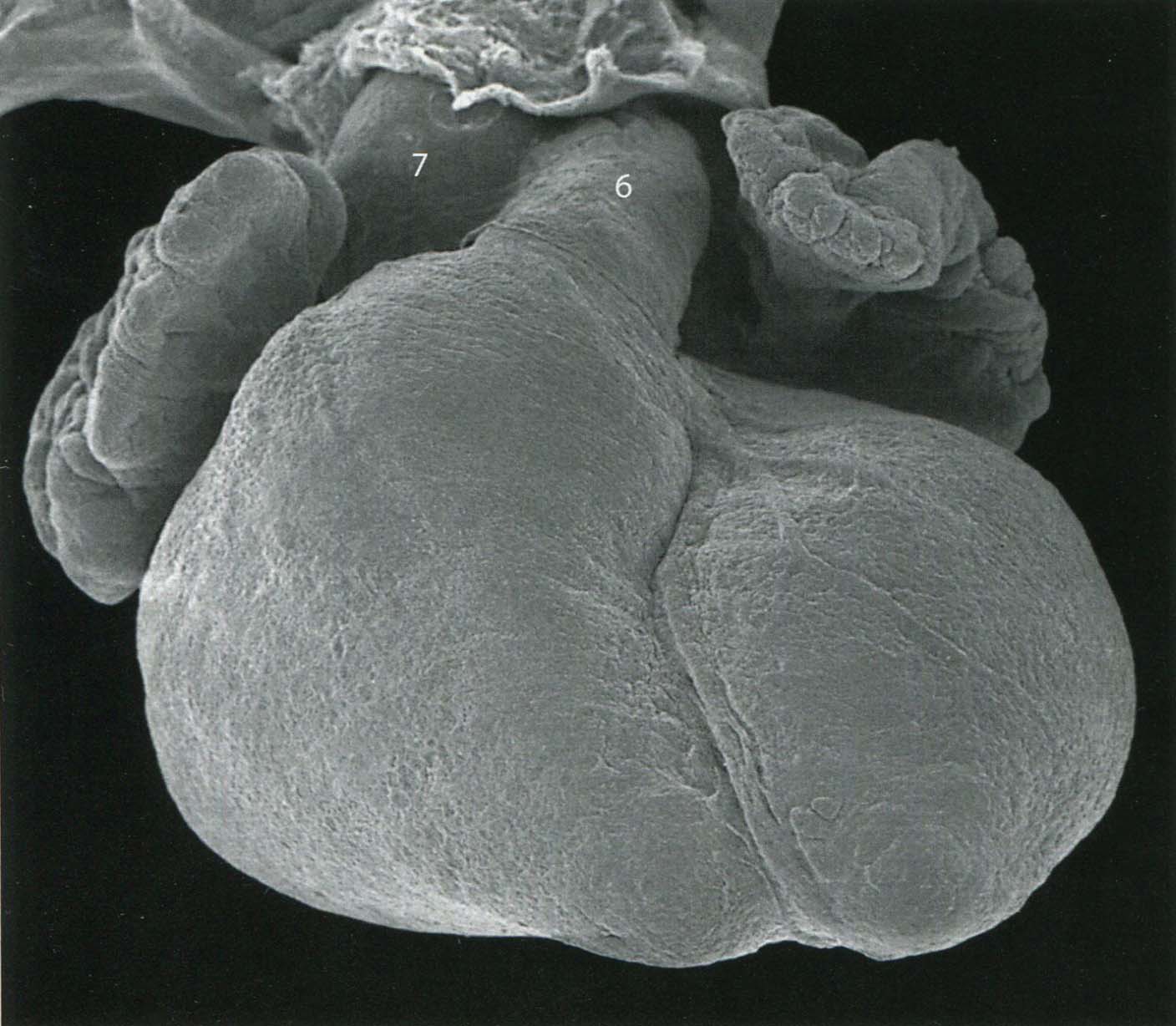 EW9
[Speaker Notes: Steding The anatomy of the human embryo Karger 2009]
EW5
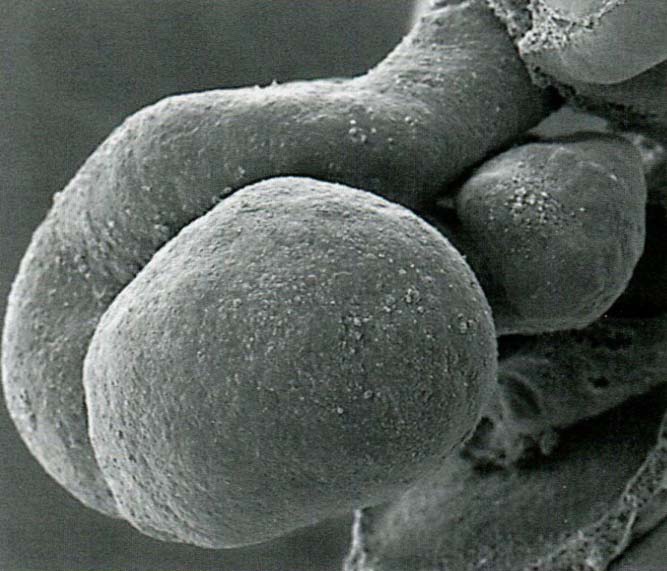 L
[Speaker Notes: Steding The anatomy of the human embryo Karger 2009]
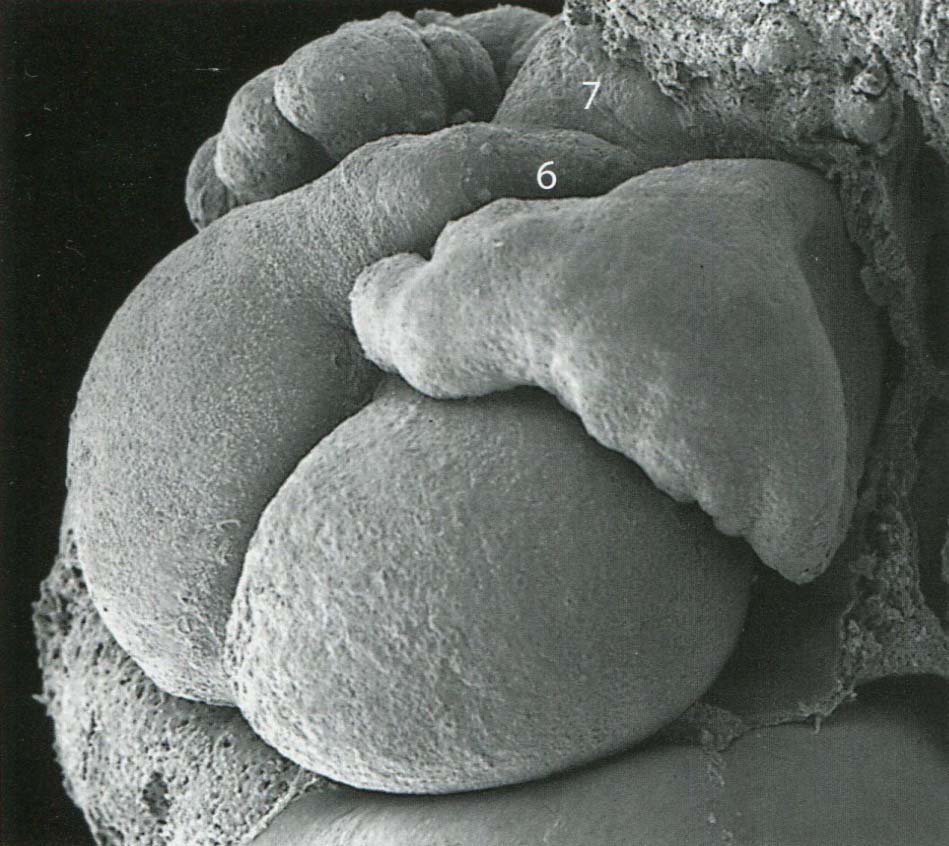 EW6
L
[Speaker Notes: Steding The anatomy of the human embryo Karger 2009]
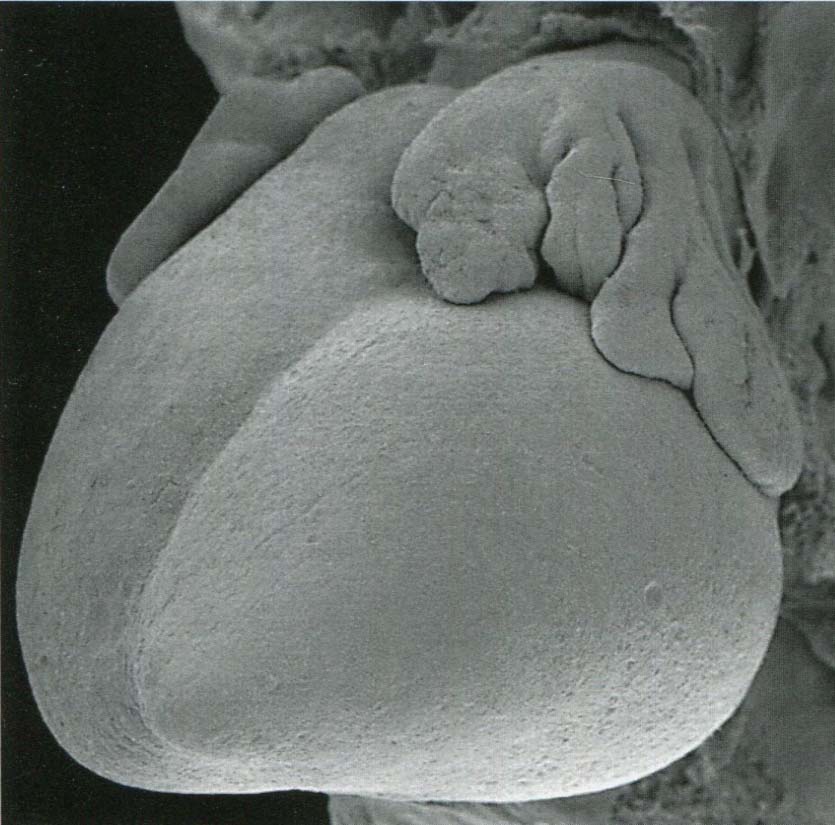 EW8
L
[Speaker Notes: Steding The anatomy of the human embryo Karger 2009]
EW6
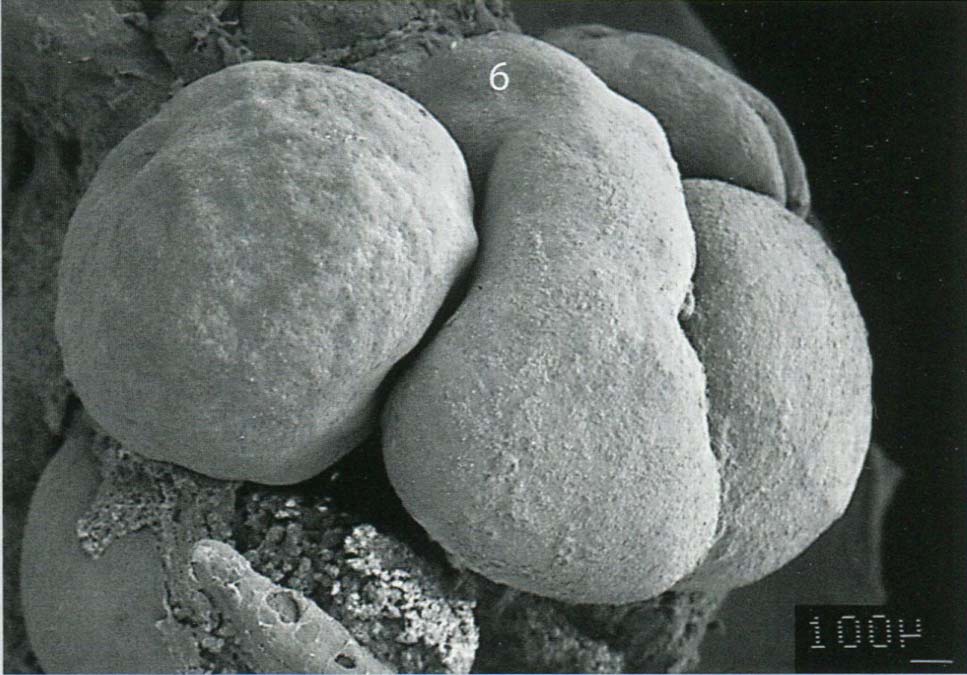 R
[Speaker Notes: Steding The anatomy of the human embryo Karger 2009]
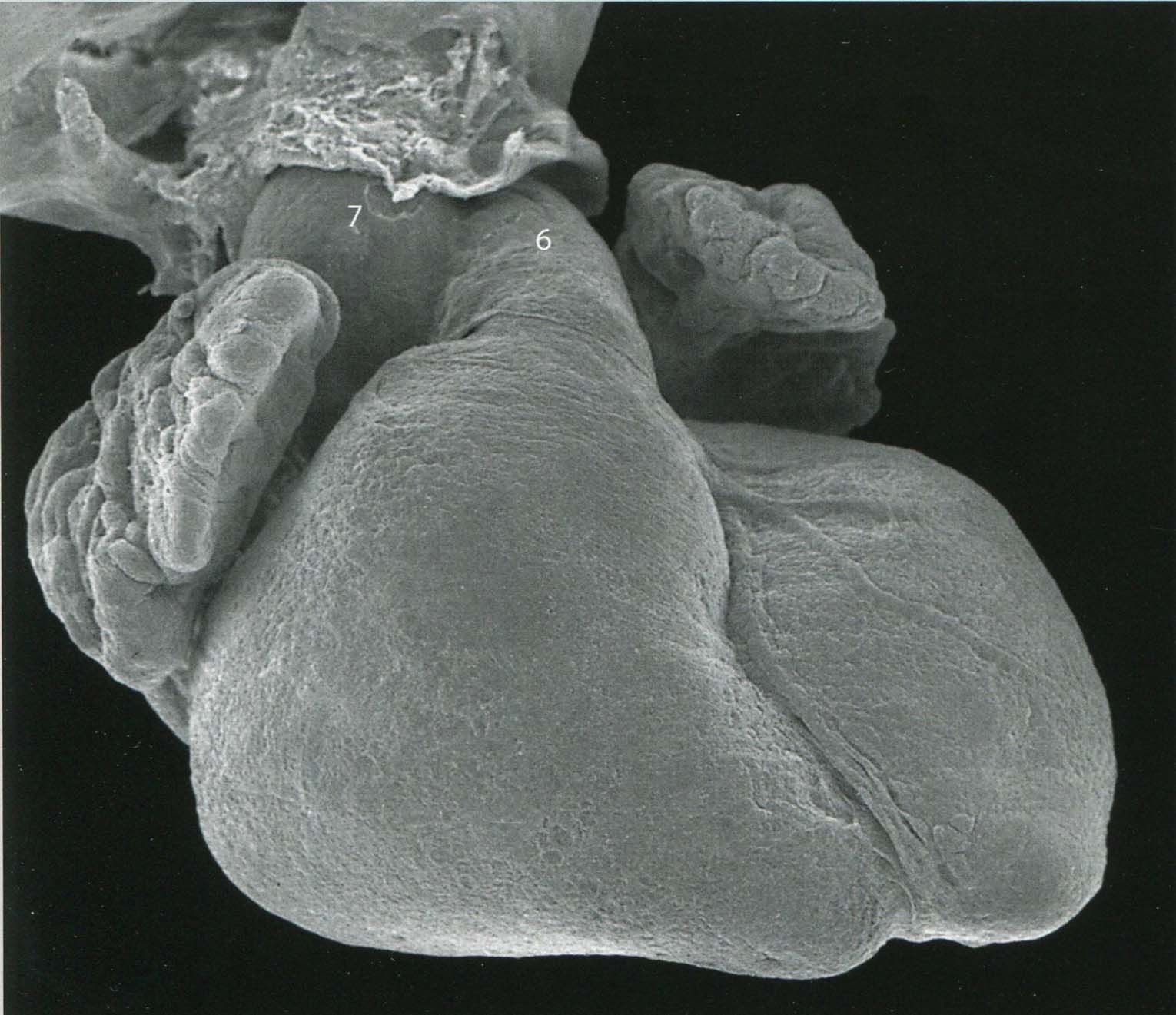 EW9
R
[Speaker Notes: Steding The anatomy of the human embryo Karger 2009]
Septation
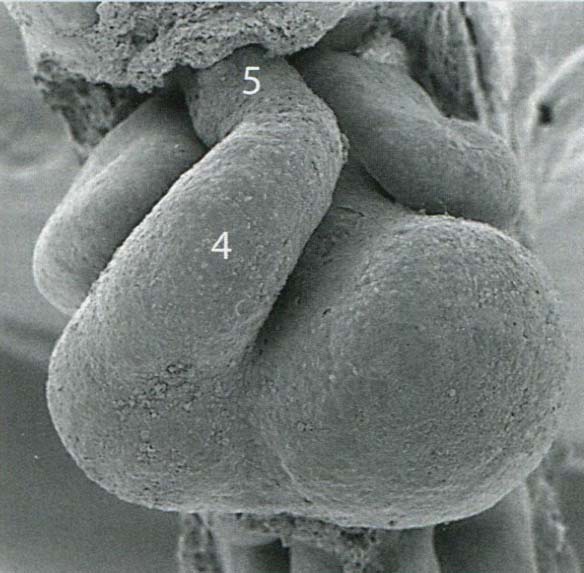 EW5
[Speaker Notes: Steding The anatomy of the human embryo Karger 2009]
Ende der EW5
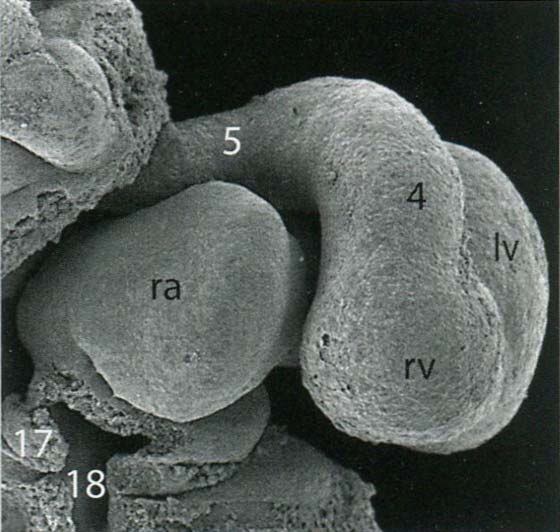 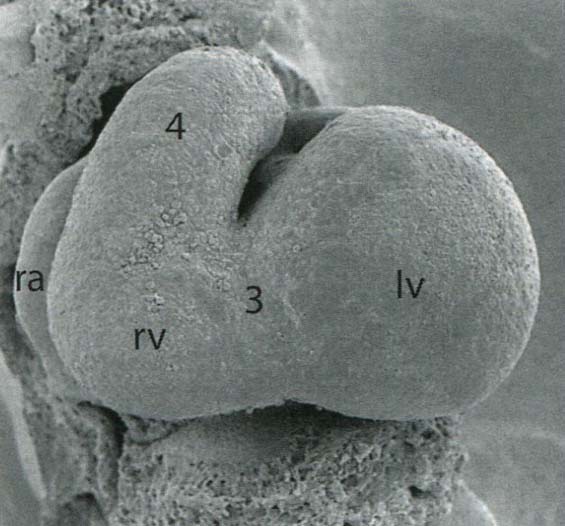 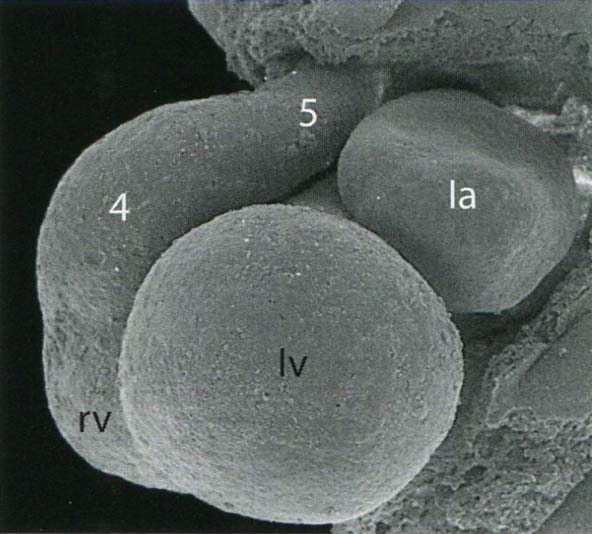 R
V
L
[Speaker Notes: Steding The anatomy of the human embryo Karger 2009]
EW5
von ventral-rechts gesehen
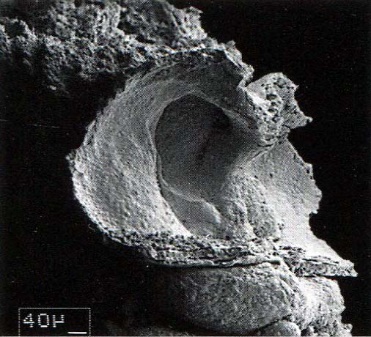 LA, RA, pulm. ridges, lSV, RSV
LA, RA, D.Cuv L. Sin Ven
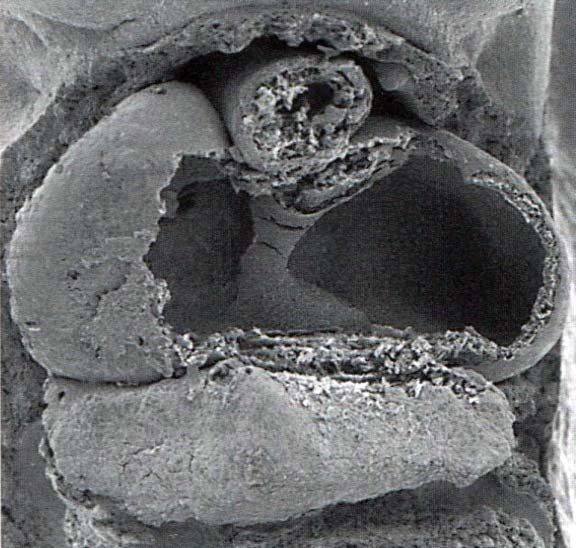 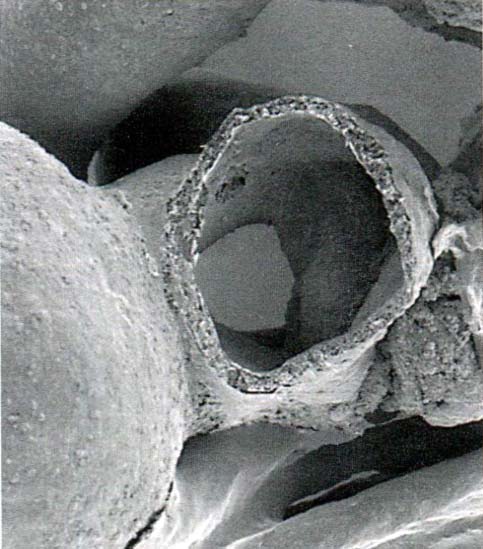 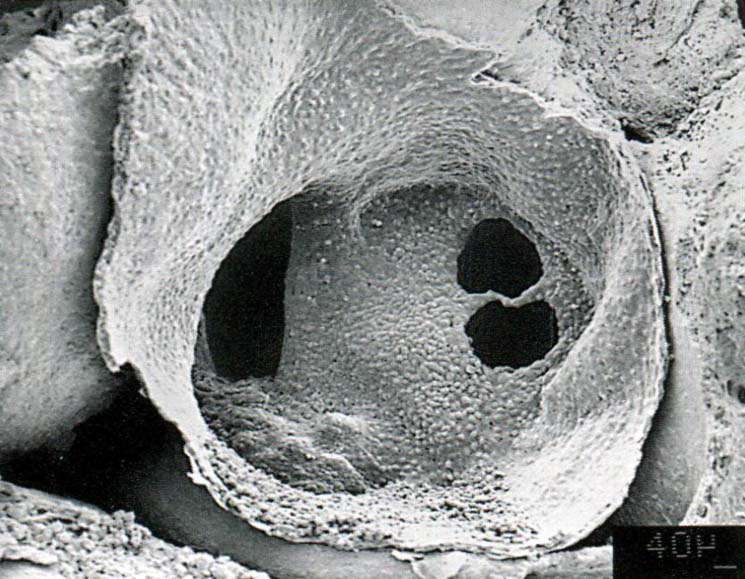 von links gesehen
von links gesehen
von ventral-kaudal gesehen
Hinrichsen Human Embryologie 1990
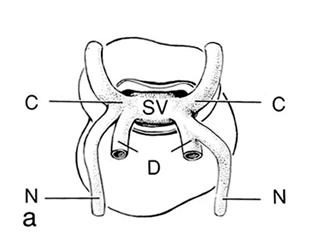 F: Sinu-atriale Falte
K: Sinu-atriale Klappe
o: Sinus venosus-Septum
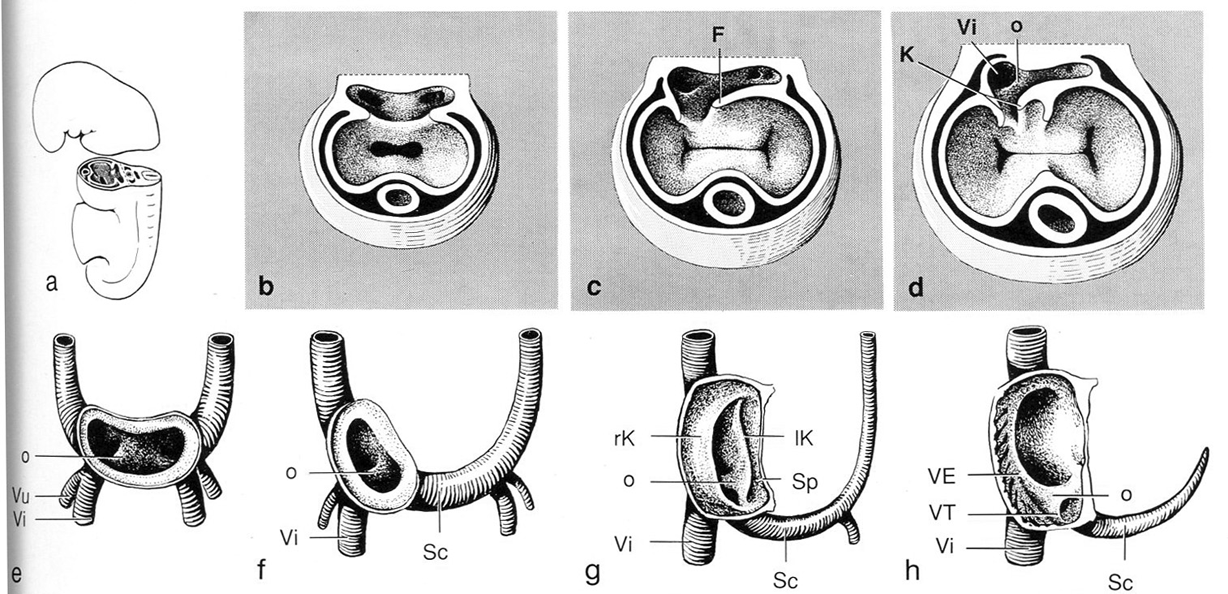 Entwicklung des Vorhofes und Sinus venosus (von ventral gesehen)
EW5
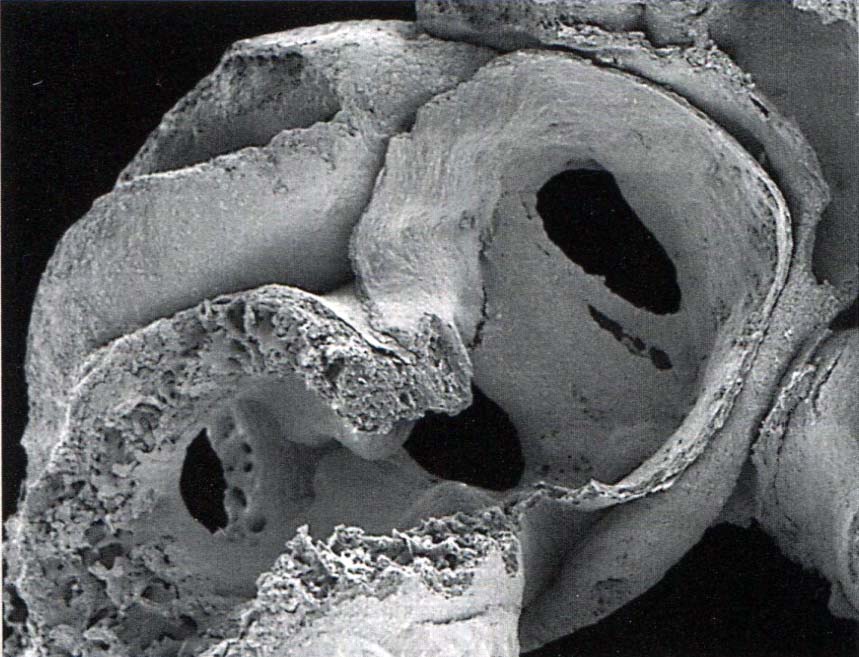 von links gesehen
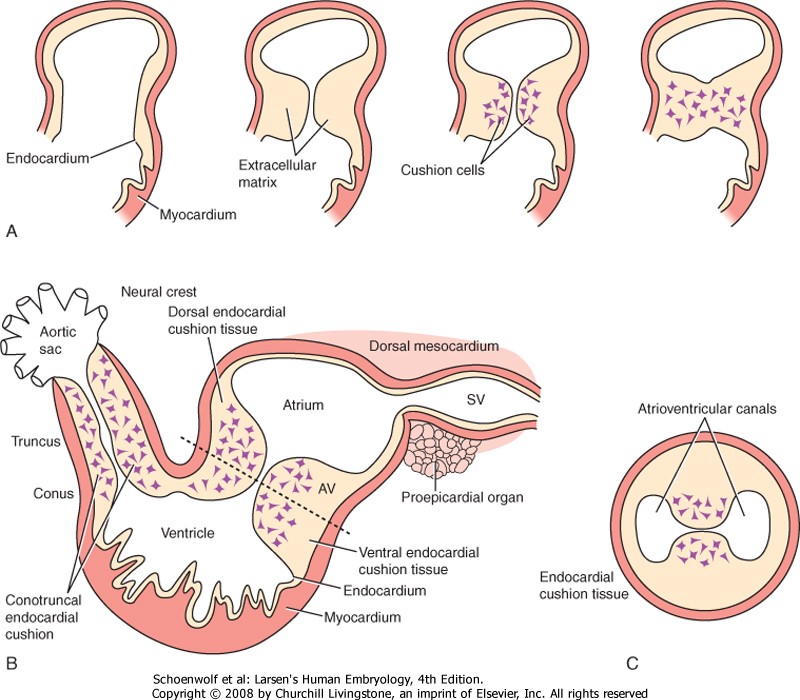 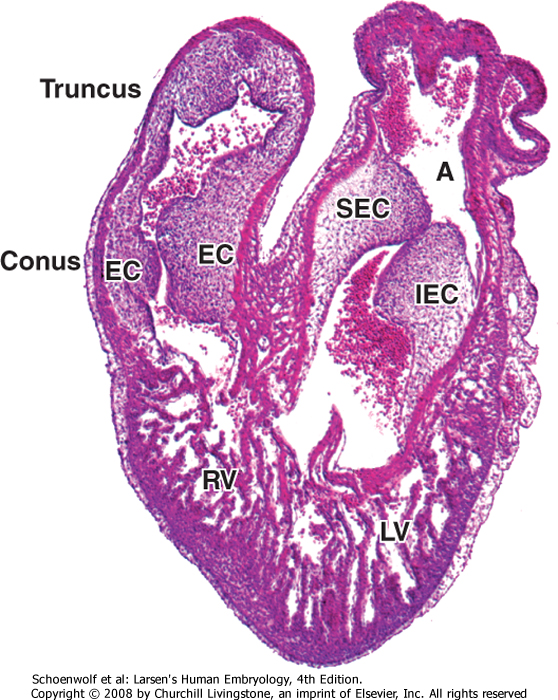 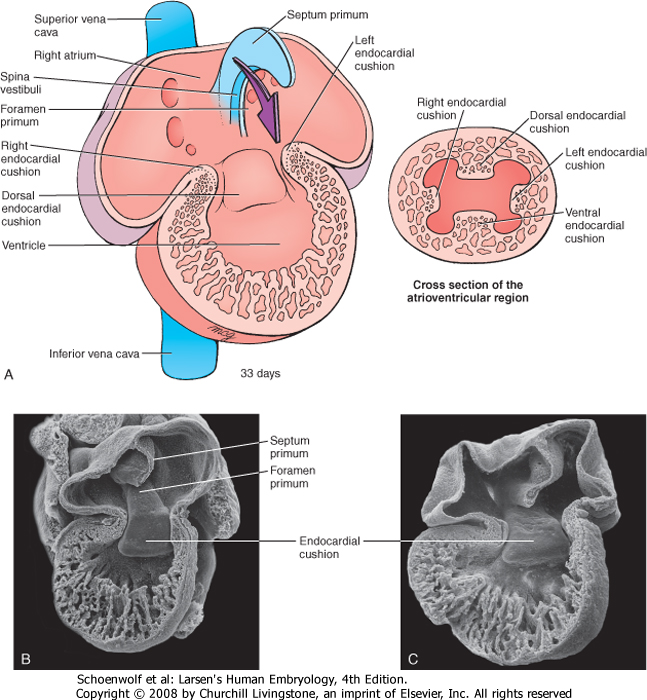 [Speaker Notes: Steding The anatomy of the human embryo Karger 2009]
EW5
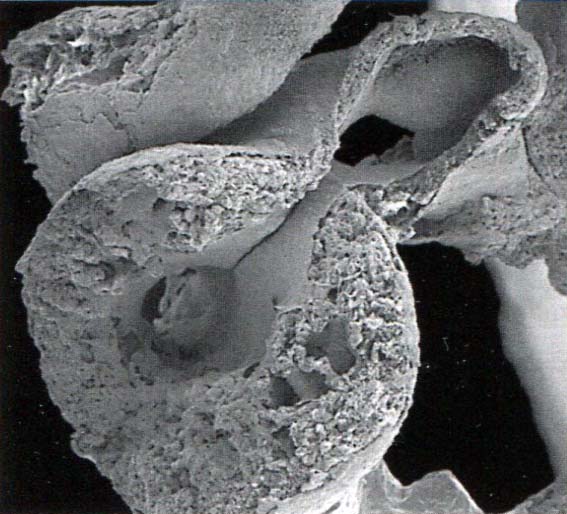 von links gesehen
EW6
(früh)
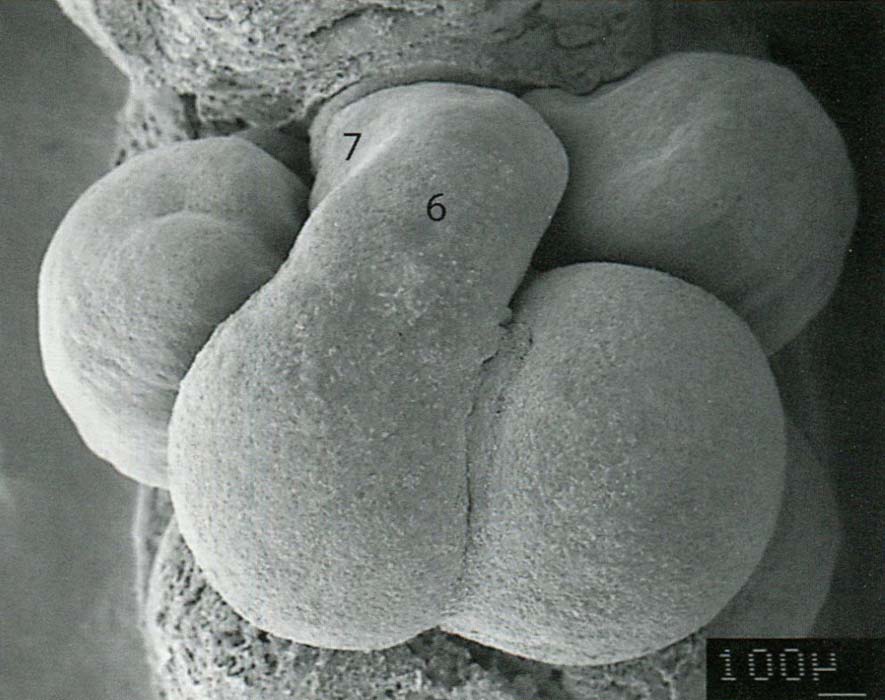 [Speaker Notes: Steding The anatomy of the human embryo Karger 2009]
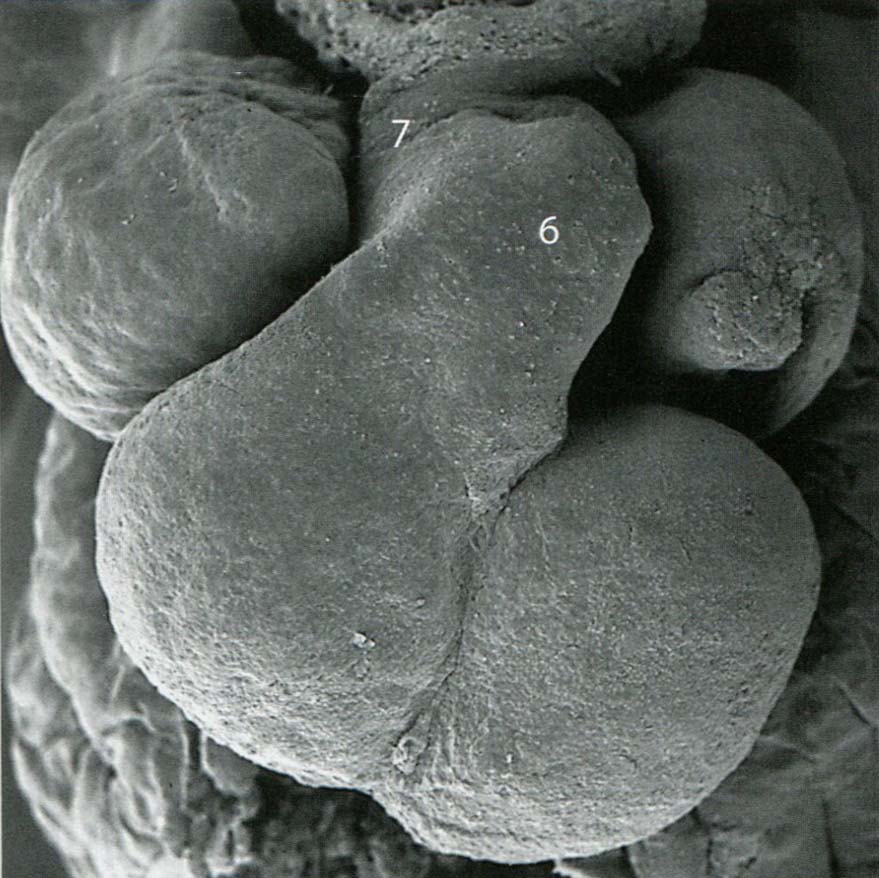 Ende der EW6
[Speaker Notes: Steding The anatomy of the human embryo Karger 2009]
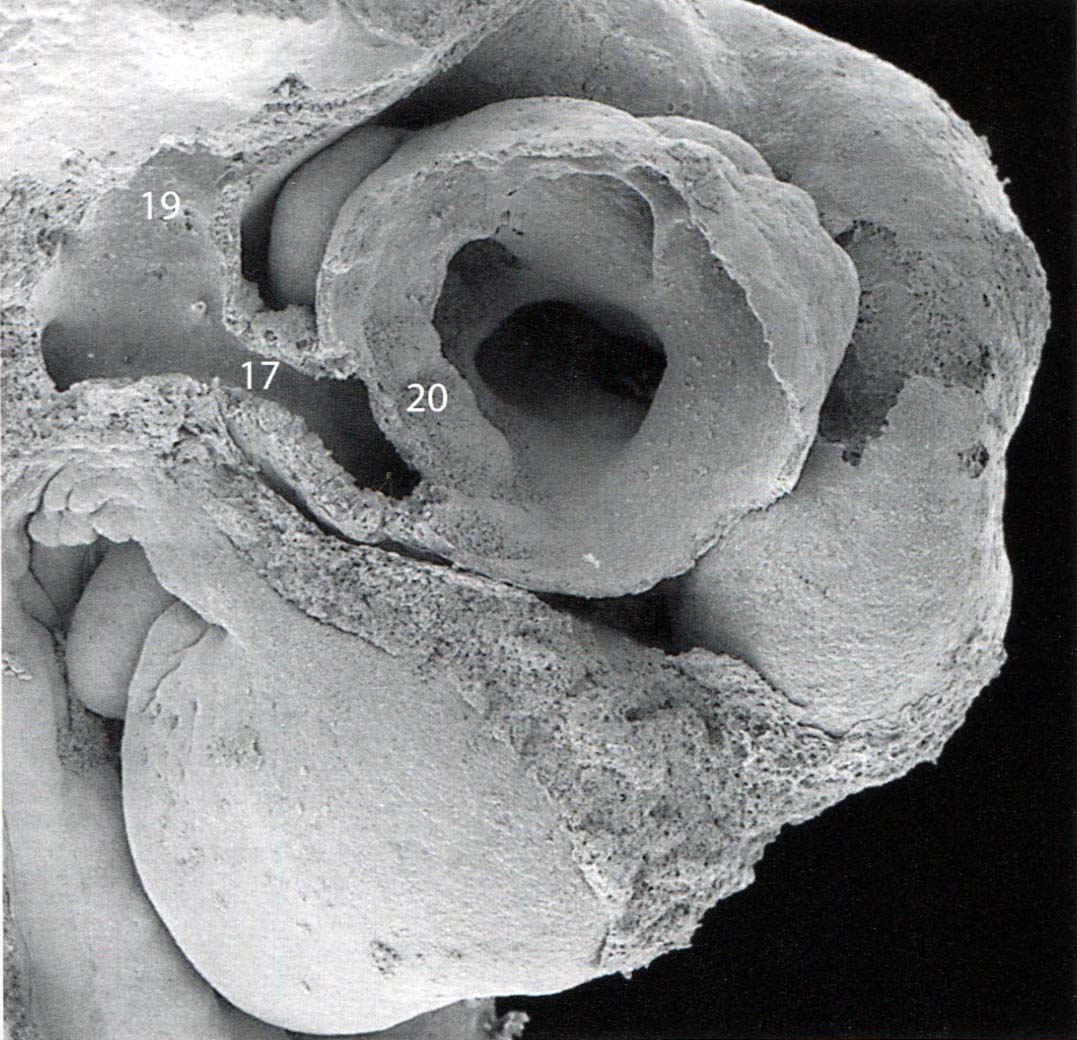 EW6
von rechts gesehen
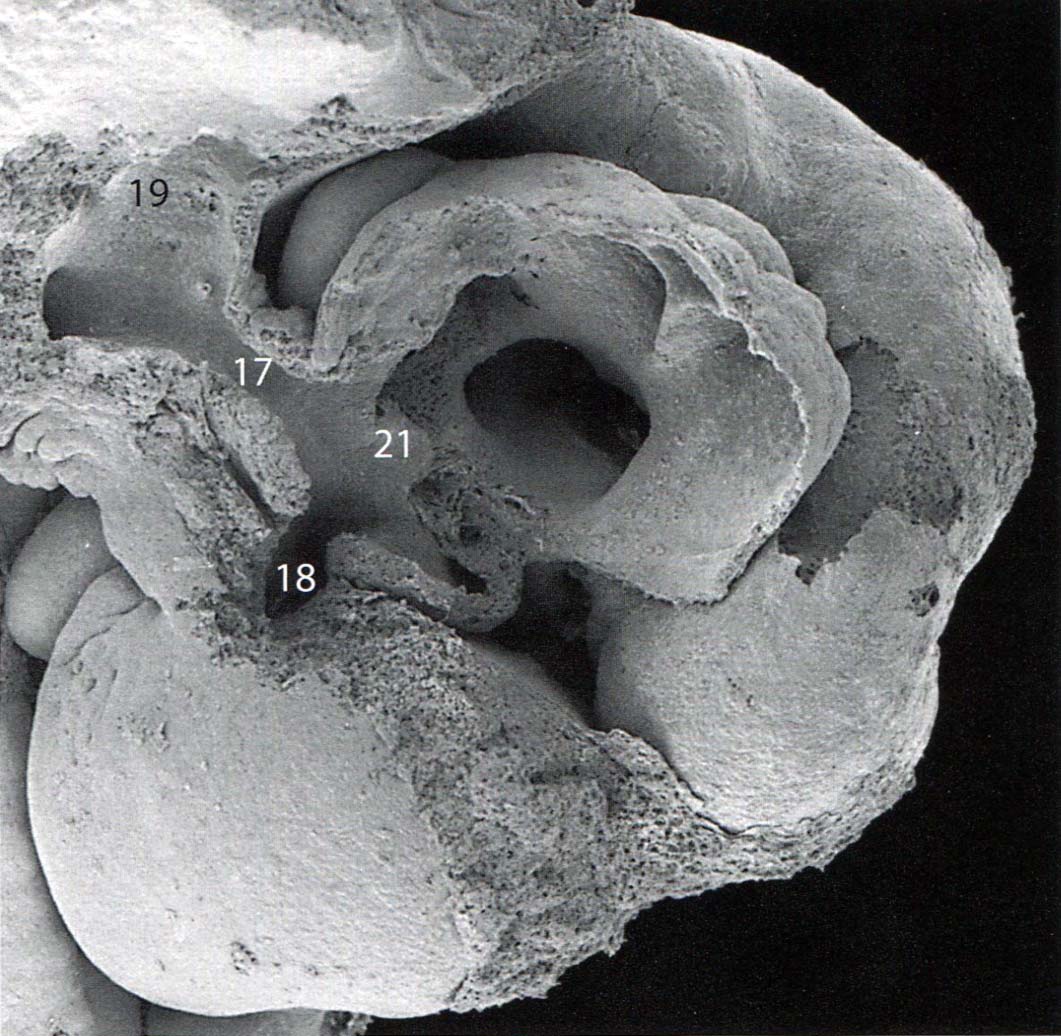 EW6
von rechts gesehen
[Speaker Notes: 18: V. hepatica]
EW6
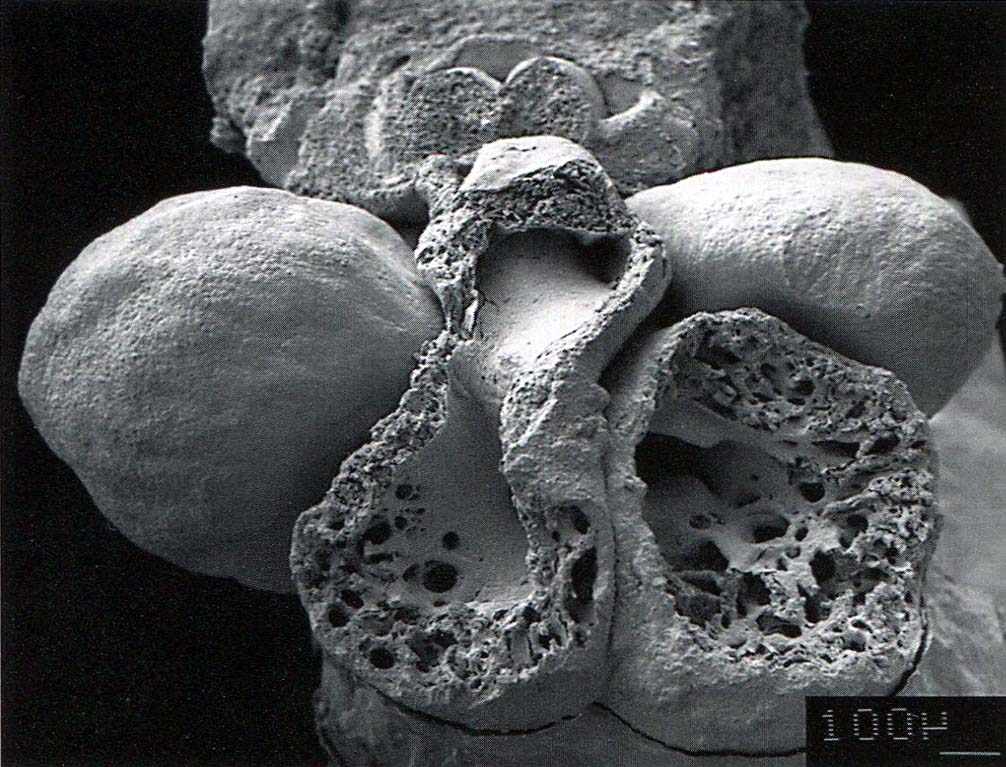 Septation von dem Konotrunkus, atrioventrikuläre Kissen
EW6
Septum intermedium,
atrioventricular cushions
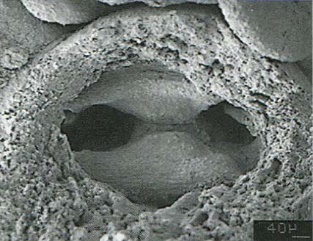 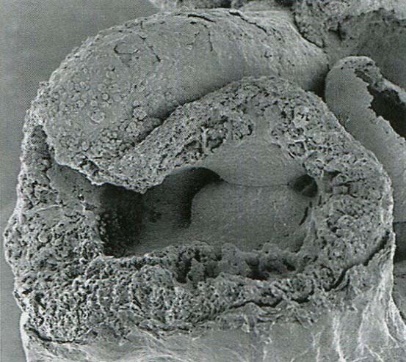 von kaudal gesehen
[Speaker Notes: Steding The anatomy of the human embryo Karger 2009]
EW6
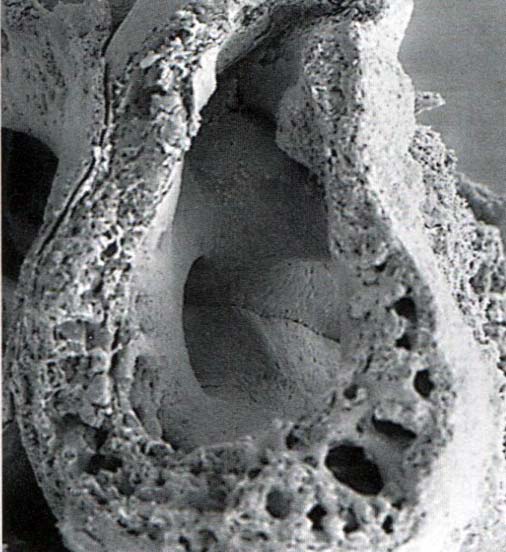 von ventral-rechts gesehen
EW6
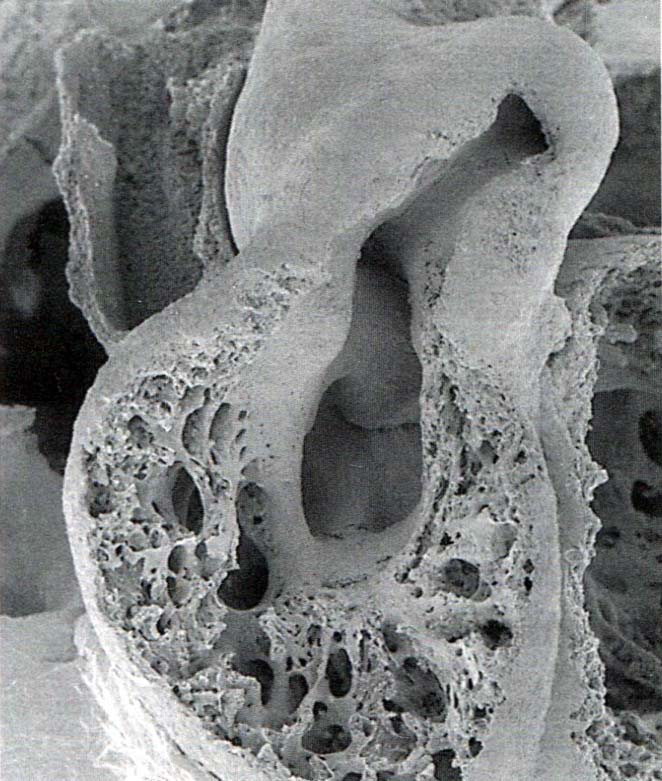 von ventral-rechts gesehen
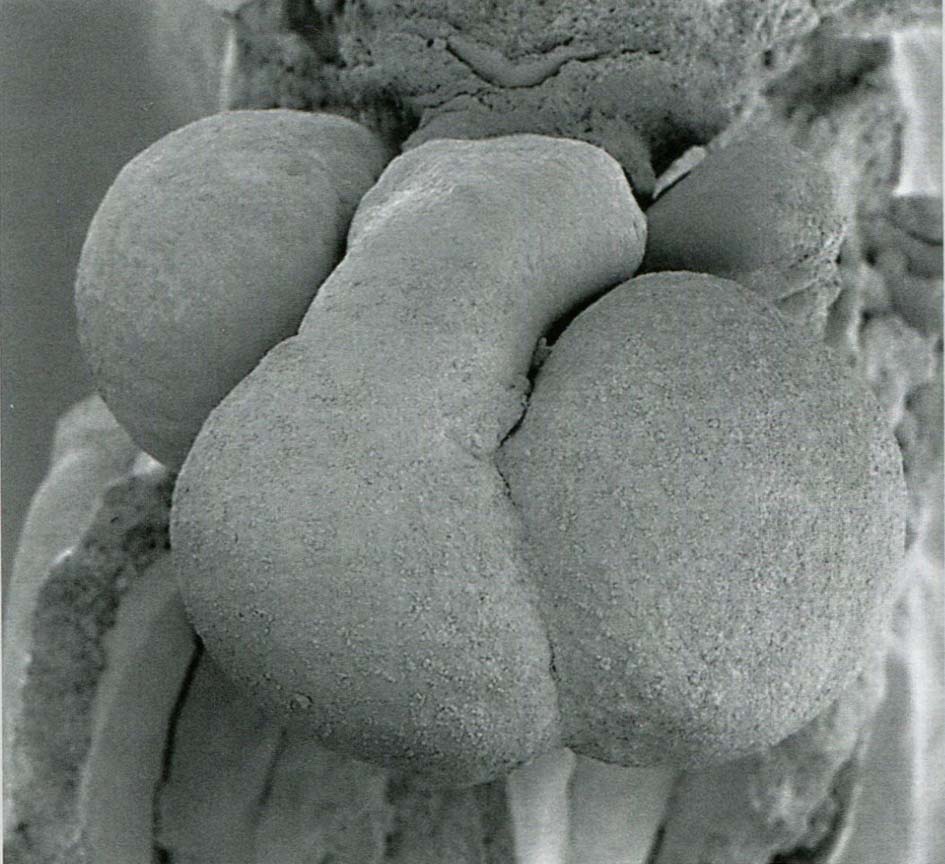 EW7
[Speaker Notes: Steding The anatomy of the human embryo Karger 2009]
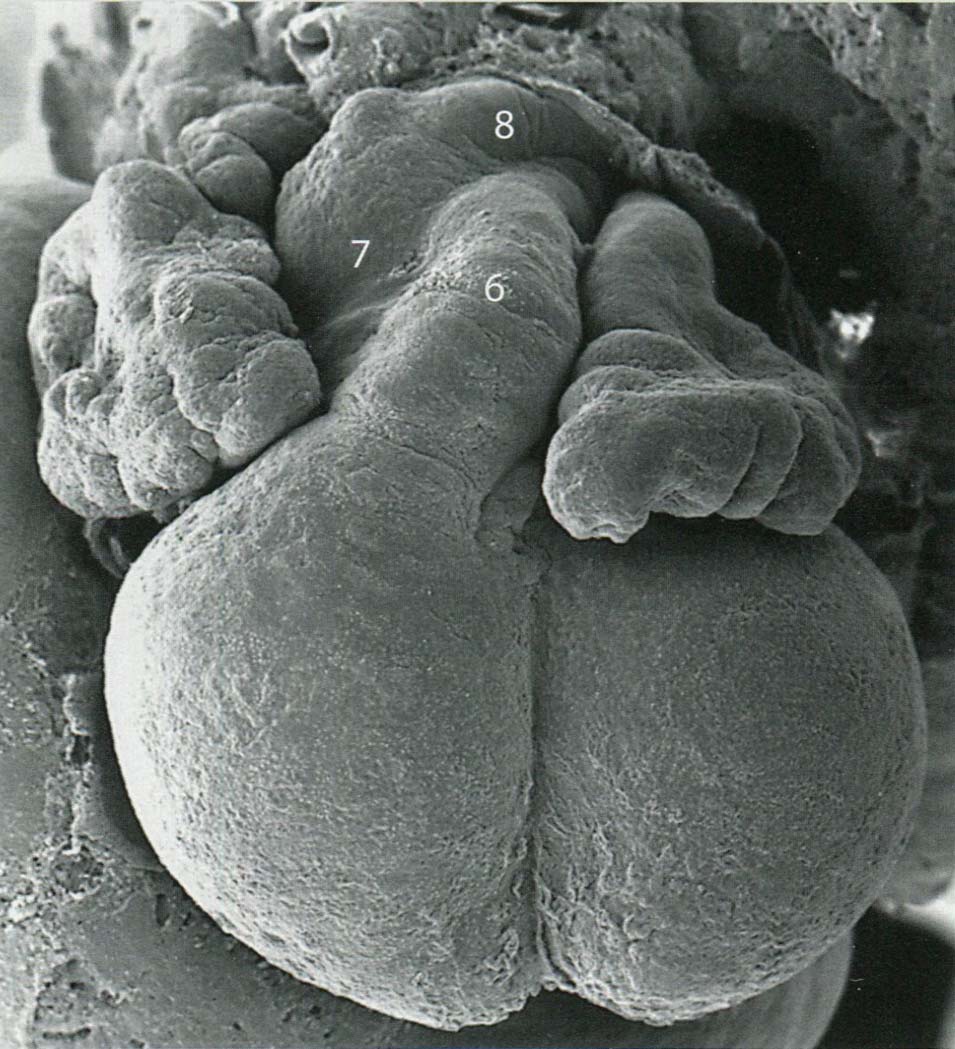 EW7
[Speaker Notes: Steding The anatomy of the human embryo Karger 2009]
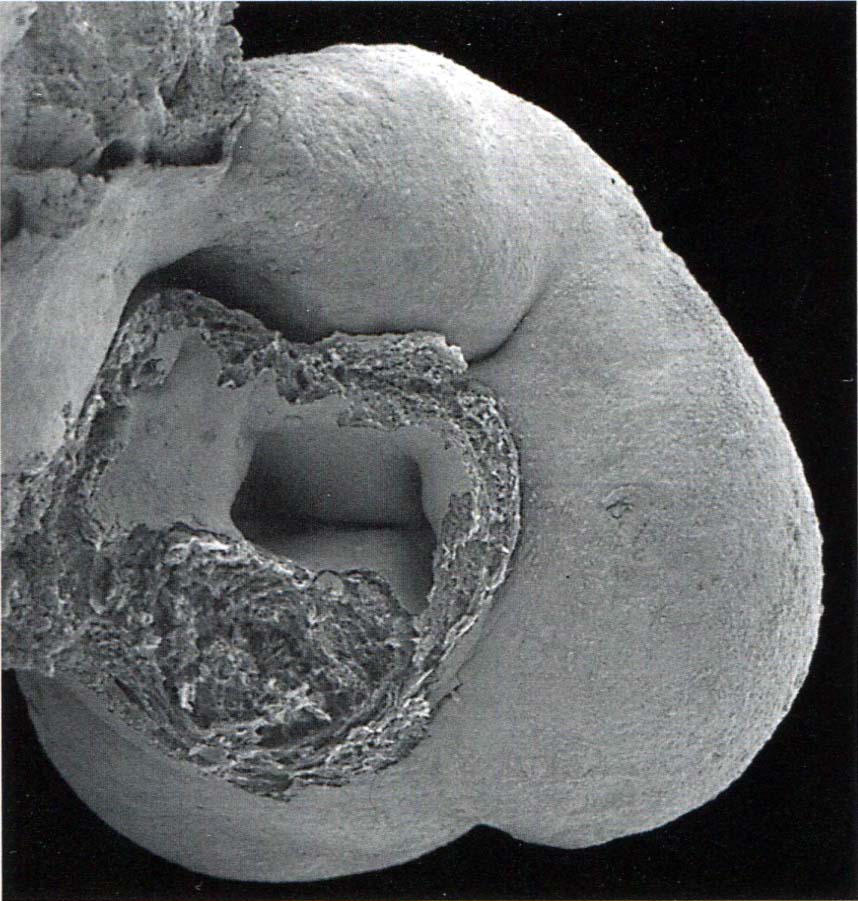 EW7
von kranial gesehen
EW7
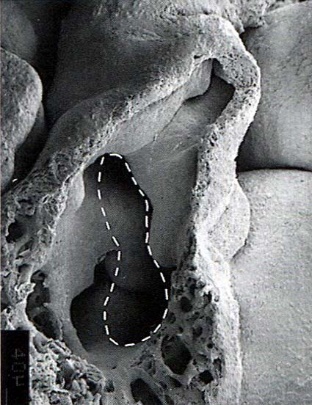 von ventral gesehen
[Speaker Notes: Steding The anatomy of the human embryo Karger 2009]
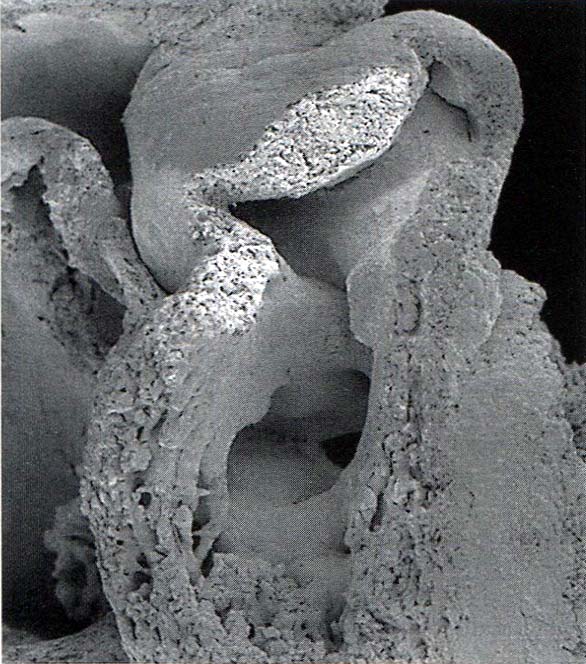 EW7
von ventral gesehen
[Speaker Notes: Steding The anatomy of the human embryo Karger 2009]
EW7
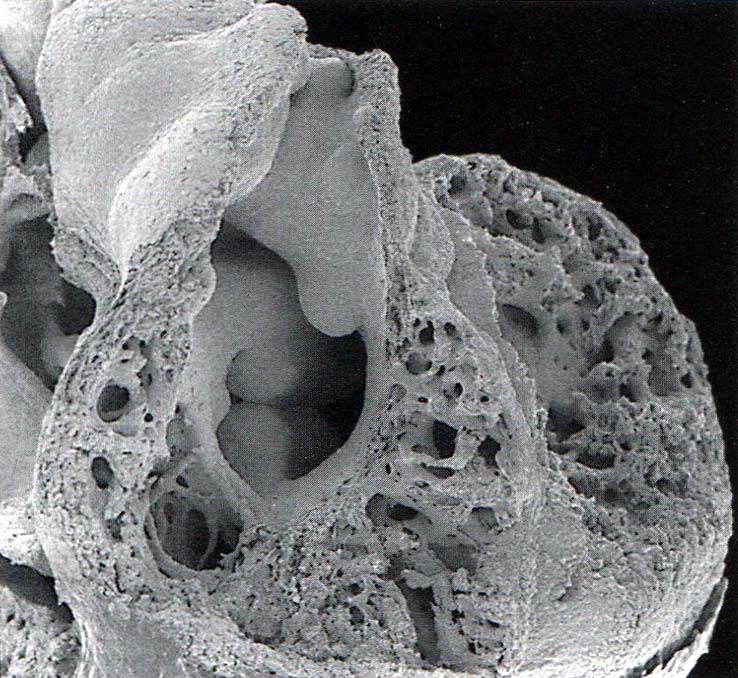 von ventral-rechts gesehen
[Speaker Notes: Steding The anatomy of the human embryo Karger 2009]
EW7
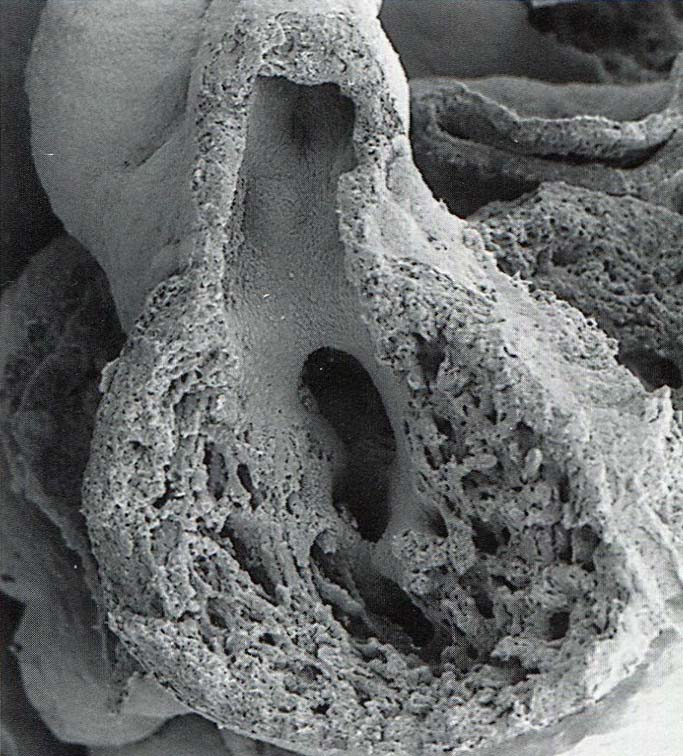 von ventral-rechts gesehen
EW7-8
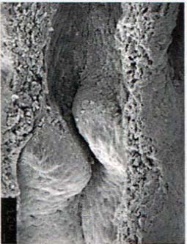 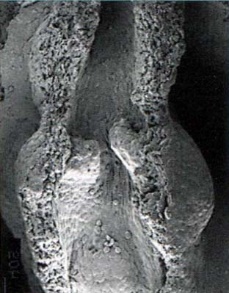 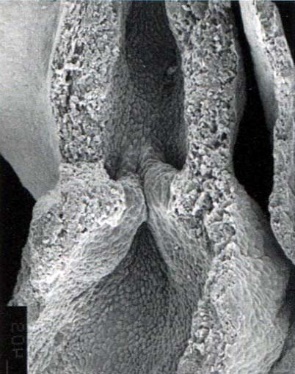 Pulmonarklappe:
von ventral gesehen
[Speaker Notes: Steding The anatomy of the human embryo Karger 2009]
[Speaker Notes: Steding The anatomy of the human embryo Karger 2009]